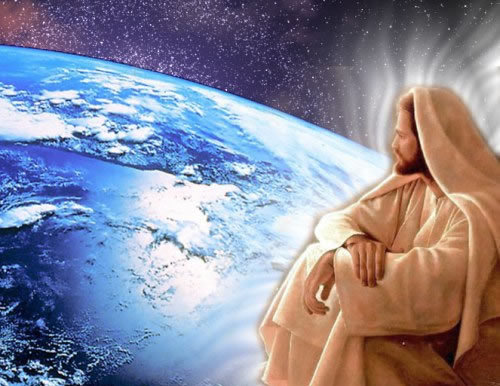 SETTIMA  DOMENICA 
del tempo ordinario
19 febbraio 2023
Noi veniamo a Te
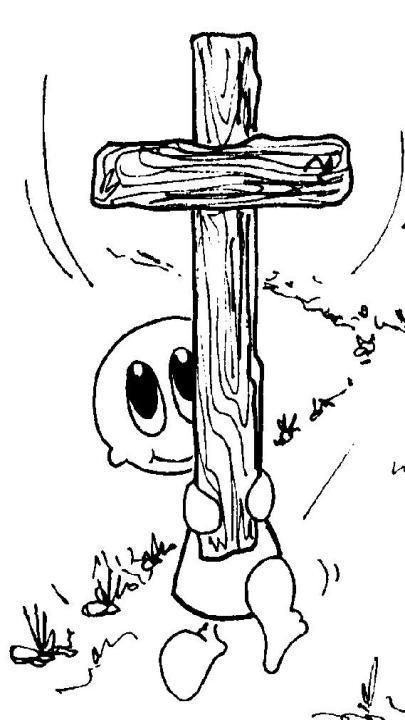 Noi veniamo a Te, 
ti seguiamo, Signor,
	solo tu 
hai parole 
di vita.
E rinascerà 
dall’incontro con te 
	una nuova umanità.
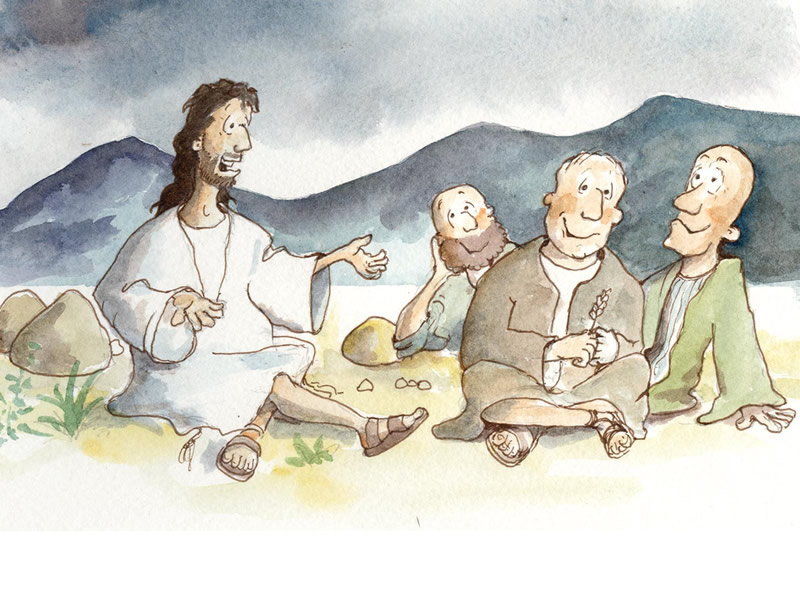 Tu, maestro degli uomini,
Tu ci chiami all’ascolto
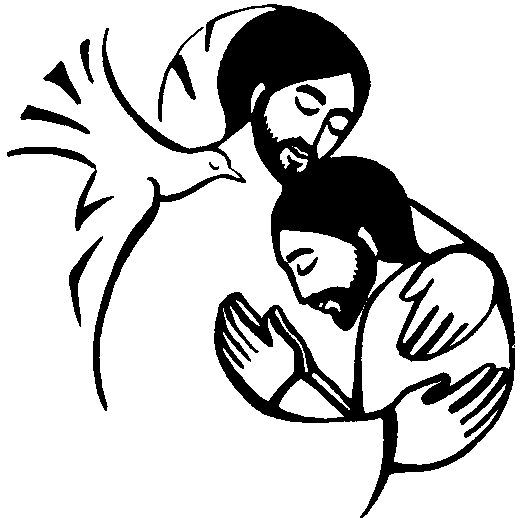 e rinnovi con noi
l’alleanza d’amore infinito.
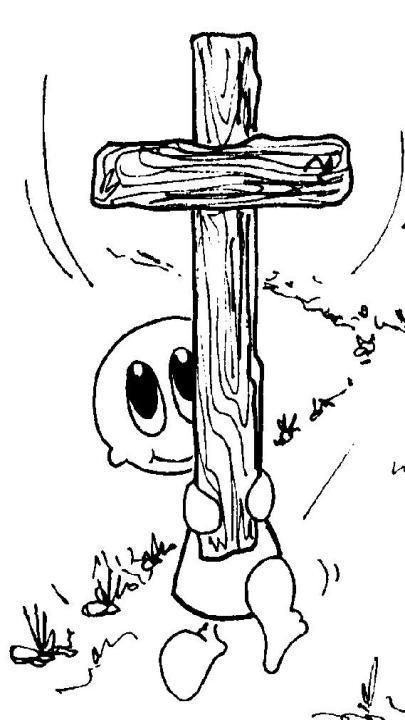 Noi veniamo a Te, ti seguiamo, Signor,
	solo tu hai parole di vita.
E rinascerà dall’incontro con te 
	una nuova umanità.
Nel nome del Padre, e del Figlio 
e dello Spirito Santo.			
	Amen. 

La pace, la carità e la fede da parte di Dio Padre e del Signore nostro Gesù Cristo siano con tutti voi. 					
				        E con il tuo spirito.
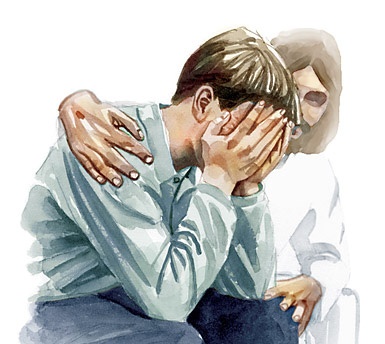 Confesso a Dio Onnipotente 
e a voi fratelli e sorelle 
che ho molto peccato in pensieri, 
parole, opere e omissioni. 
Per mia colpa, mia colpa, 
mia grandissima colpa, 
e supplico la Beata sempre Vergine Maria, gli angeli, i Santi 
e voi fratelli e sorelle
di pregare per me 
il Signore Dio nostro.
Dio, Padre buono, 
che ci perdona sempre 
quando siamo pentiti di vero cuore, abbia misericordia di noi, 
perdoni i nostri peccati 
e ci conduca alla vita eterna.
				Amen.
Gloria a Dio nell'alto dei cieli 
e pace in terra 
agli uomini di amati dal Signore. 
Noi ti lodiamo, ti benediciamo, 
ti adoriamo, ti glorifichiamo, 
ti rendiamo grazie 
per la tua gloria immensa, 
Signore Dio, Re del Cielo, 
Dio Padre Onnipotente.
Signore, Figlio unigenito, 
Gesù Cristo, Signore Dio, 
Agnello di Dio, Figlio del Padre, 
tu che togli i peccati del mondo, 
abbi pietà di noi; 
tu che togli i peccati del mondo, 
accogli la nostra supplica; 
tu che siedi alla destra del Padre, 
abbi pietà di noi.
Perché tu solo il Santo, 
tu solo il Signore, 
tu solo l'Altissimo, 
Gesù Cristo, 
con lo Spirito Santo 
nella gloria di Dio Padre. 
Amen.
O Dio, che nel Vangelo del tuo Figlio hai rivelato la perfezione dell’amore, apri i nostri cuori all’azione del tuo Spirito, perché siano spezzate le catene della violenza e dell’odio, e il male sia vinto dal bene. Per il nostro Signore Gesù Cristo, tuo Figlio, che è Dio, e vive e regna con te, nell’unità dello Spirito Santo, per tutti i secoli dei secoli.
				                          Amen.
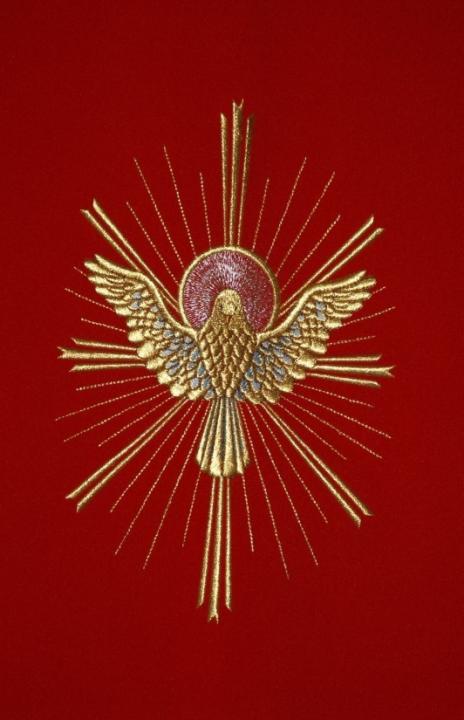 Liturgia
della
PAROLA
Dal libro del Levìtico

Il Signore parlò a Mosè e disse: 
«Parla a tutta la comunità degli Israeliti dicendo loro: “Siate santi, perché io, il Signore, vostro Dio, sono santo.
Non coverai nel tuo cuore odio contro il tuo fratello; rimprovera apertamente il tuo prossimo, così non ti caricherai di un peccato per lui. 
Non ti vendicherai e non serberai rancore contro i figli del tuo popolo, ma amerai il tuo prossimo come te stesso. Io sono il Signore”».
Parola di Dio.     
Rendiamo grazie a Dio.
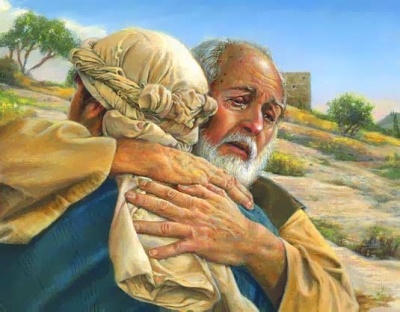 Salmo responsoriale
Il Signore è buono 
	e grande nell’amore.
Benedici il Signore, anima mia, quanto è in me benedica il suo santo nome. Benedici il Signore, anima mia, non dimenticare tutti i suoi benefici.
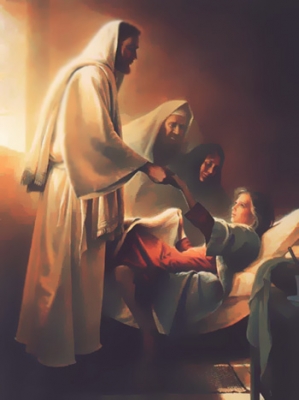 Il Signore è buono 
	e grande nell’amore.
Egli perdona tutte le tue colpe, guarisce tutte le tue infermità, salva dalla fossa la tua vita, ti circonda di bontà e misericordia.
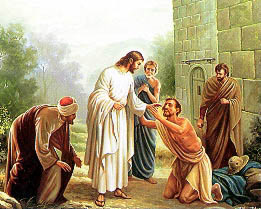 Il Signore è buono 
	e grande nell’amore.
Misericordioso e pietoso è il Signore, lento all’ira e grande nell’amore. Non ci tratta secondo i nostri peccati e non ci ripaga secondo le nostre colpe.
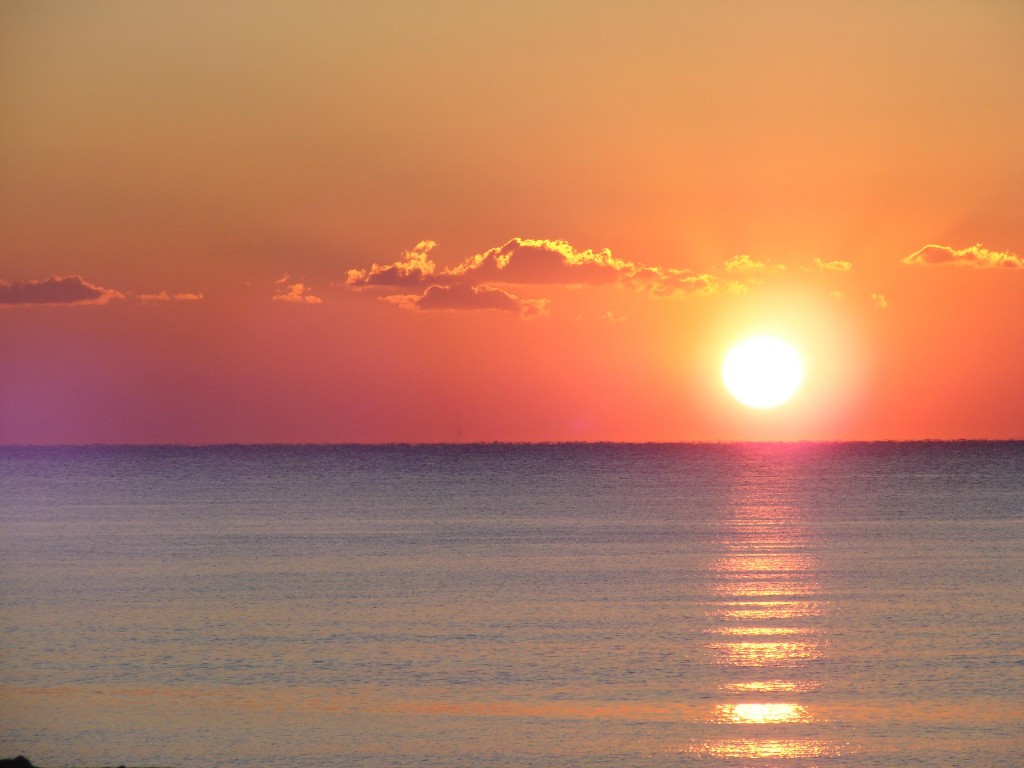 Il Signore è buono 
	e grande nell’amore.
Quanto dista l’oriente dall’occidente, così egli allontana da noi le nostre colpe. Come è tenero un padre verso i figli, così il Signore è tenero verso quelli che lo temono.
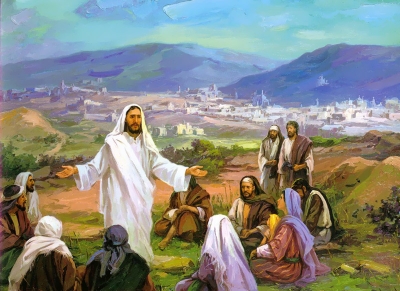 Alleluia
Chi osserva la parola di Gesù Cristo, in lui l’amore di Dio è veramente perfetto.
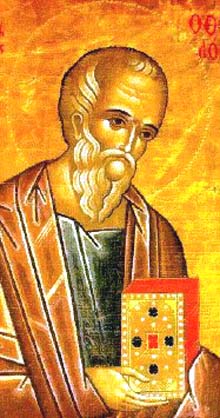 Il Signore sia con voi.
E con il tuo spirito.

Dal Vangelo 
secondo Matteo.
Gloria a te, o Signore.
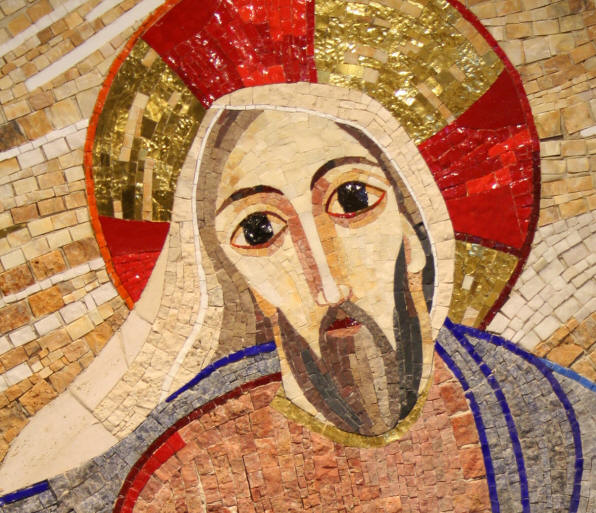 In quel tempo, Gesù disse ai suoi discepoli: «Avete inteso che fu detto: “Occhio per occhio e dente per dente”.
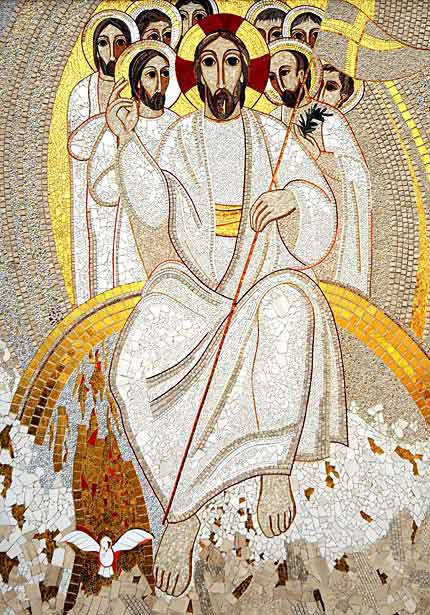 Ma io vi dico di non opporvi al malvagio; anzi, se uno ti dà uno schiaffo sulla guancia destra, tu porgigli anche l’altra,
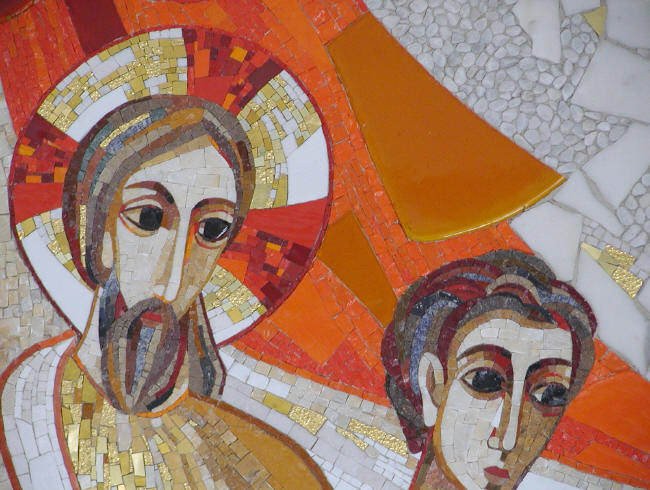 e a chi vuole portarti in tribunale e toglierti la tunica, tu lascia anche il mantello.
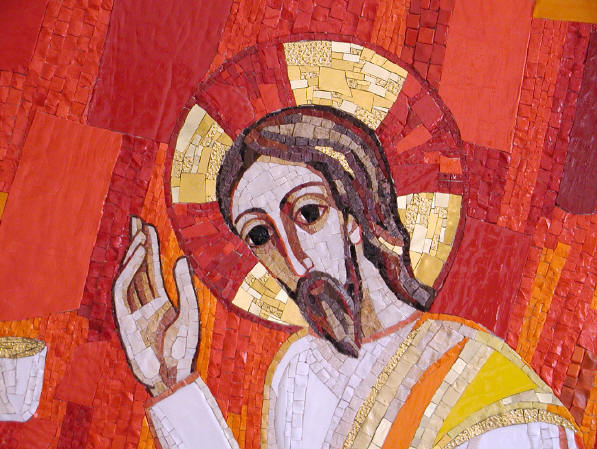 E se uno ti costringerà ad accompagnarlo per un miglio,tu con lui fanne due.
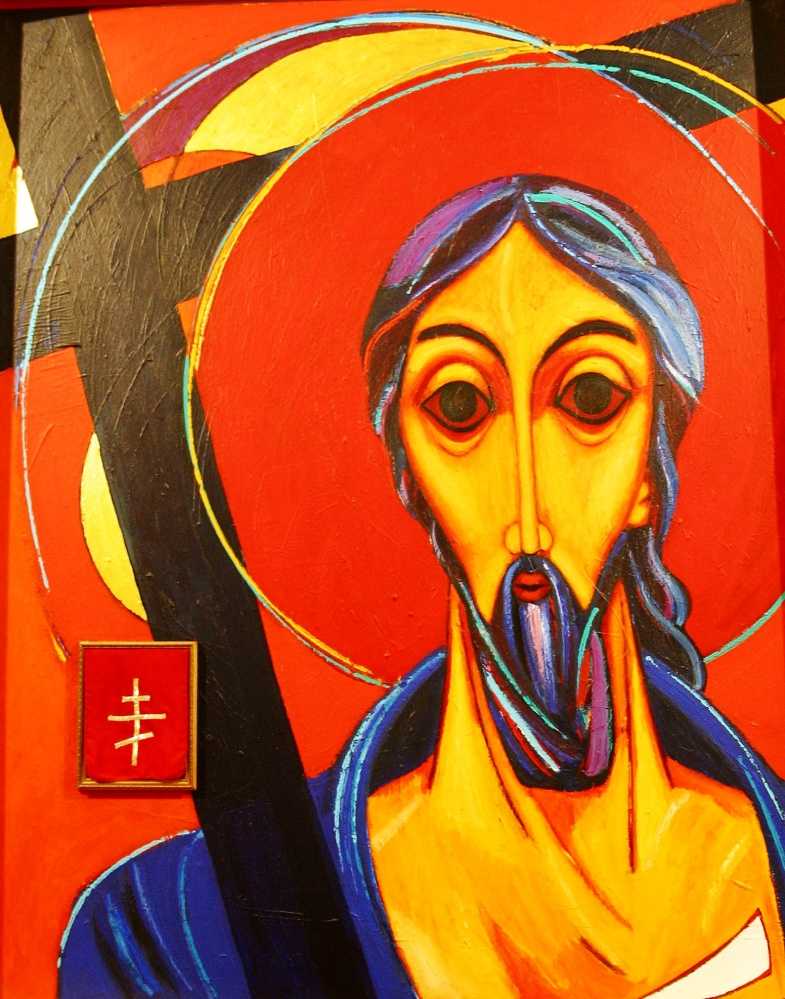 Da’ a chi ti chiede, e a chi desidera da te un prestito non voltare le spalle.
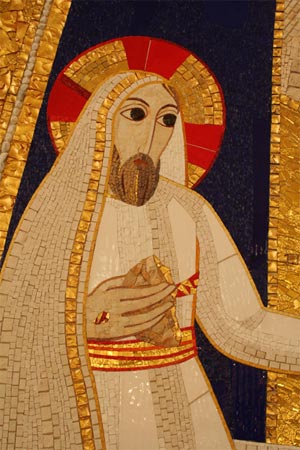 Avete inteso che fu detto: “Amerai il tuo prossimo e odierai il tuo nemico”.
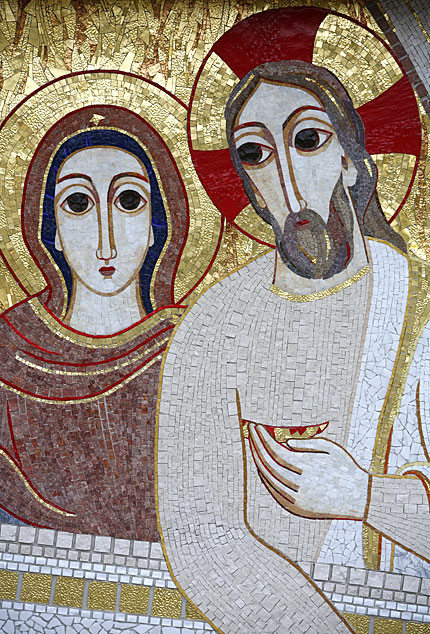 Ma io vi dico: amate i vostri nemici e pregate per quelli che vi perseguitano,
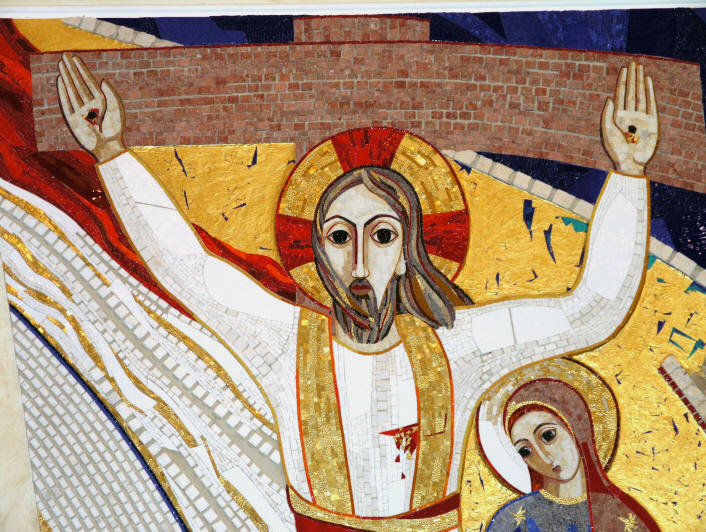 affinché siate figli del Padre vostro che è nei cieli;
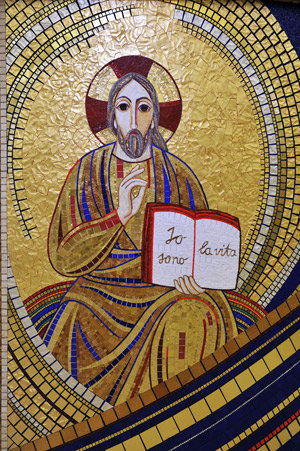 egli fa sorgere il suo sole sui cattivi e sui buoni, e fa piovere sui giusti e sugli ingiusti.
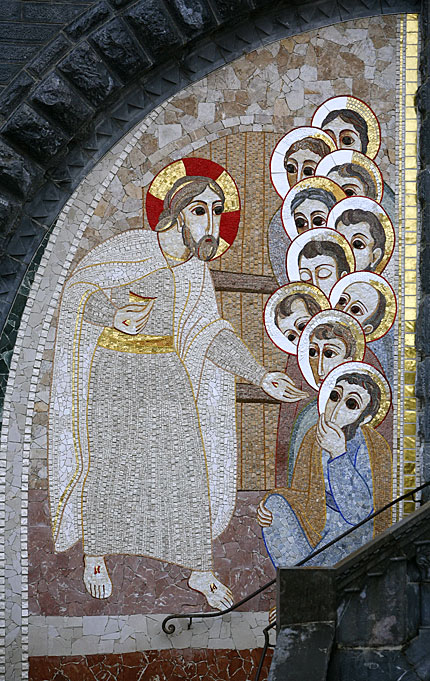 Infatti, se amate quelli che vi amano, quale ricompensa ne avete? Non fanno così anche i pubblicani?
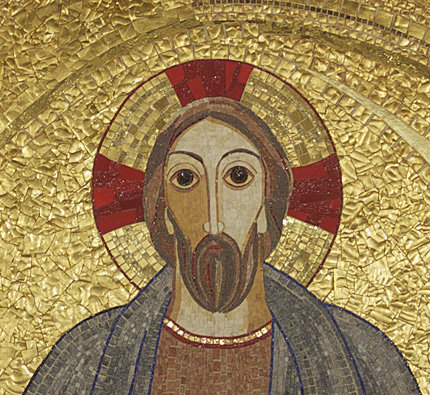 E se date il saluto soltanto ai vostri fratelli, che cosa fate di straordinario? Non fanno così anche i pagani?
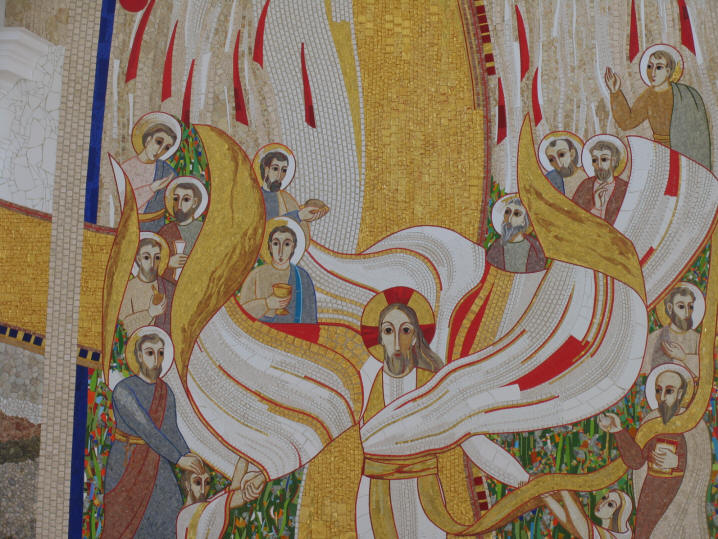 Voi, dunque, siate perfetti come è perfetto il Padre vostro celeste».
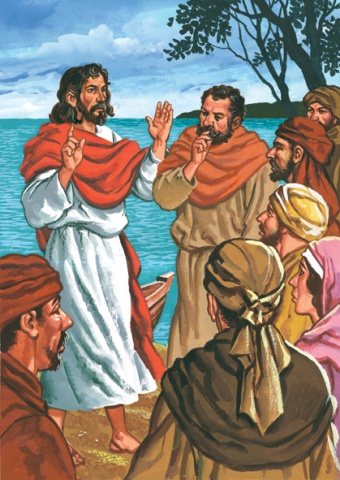 Parola
del
Signore.
Lode a te, o Cristo.
Credo in un solo Dio, Padre onnipotente, creatore del cielo e della terra, di tutte le cose visibili e invisibili. Credo in un solo Signore, Gesù Cristo, unigenito Figlio di Dio, nato dal Padre prima di tutti i secoli: Dio da Dio, Luce da Luce, Dio vero da Dio vero, generato, non creato, della stessa sostanza del Padre; per mezzo di lui tutte le cose sono state create.
Per noi uomini e per la nostra salvezza discese dal cielo, e per opera dello Spirito santo si è incarnato nel seno della vergine Maria e si è fatto uomo. Fu crocifisso per noi sotto Ponzio Pilato, morì e fu sepolto. Il terzo giorno è risuscitato, secondo le Scritture, è salito al cielo, siede alla destra del Padre. E di nuovo verrà, nella gloria, per giudicare i vivi e i morti, e il suo regno non avrà fine.
Credo nello Spirito Santo, che è Signore e dà la vita, e procede dal Padre e dal Figlio. Con il Padre e il Figlio è adorato e glorificato, e ha parlato per mezzo dei profeti. Credo la Chiesa, una santa cattolica e apostolica. Professo un solo battesimo per il perdono dei peccati. Aspetto la risurrezione dei morti e la vita del mondo che verrà. Amen.
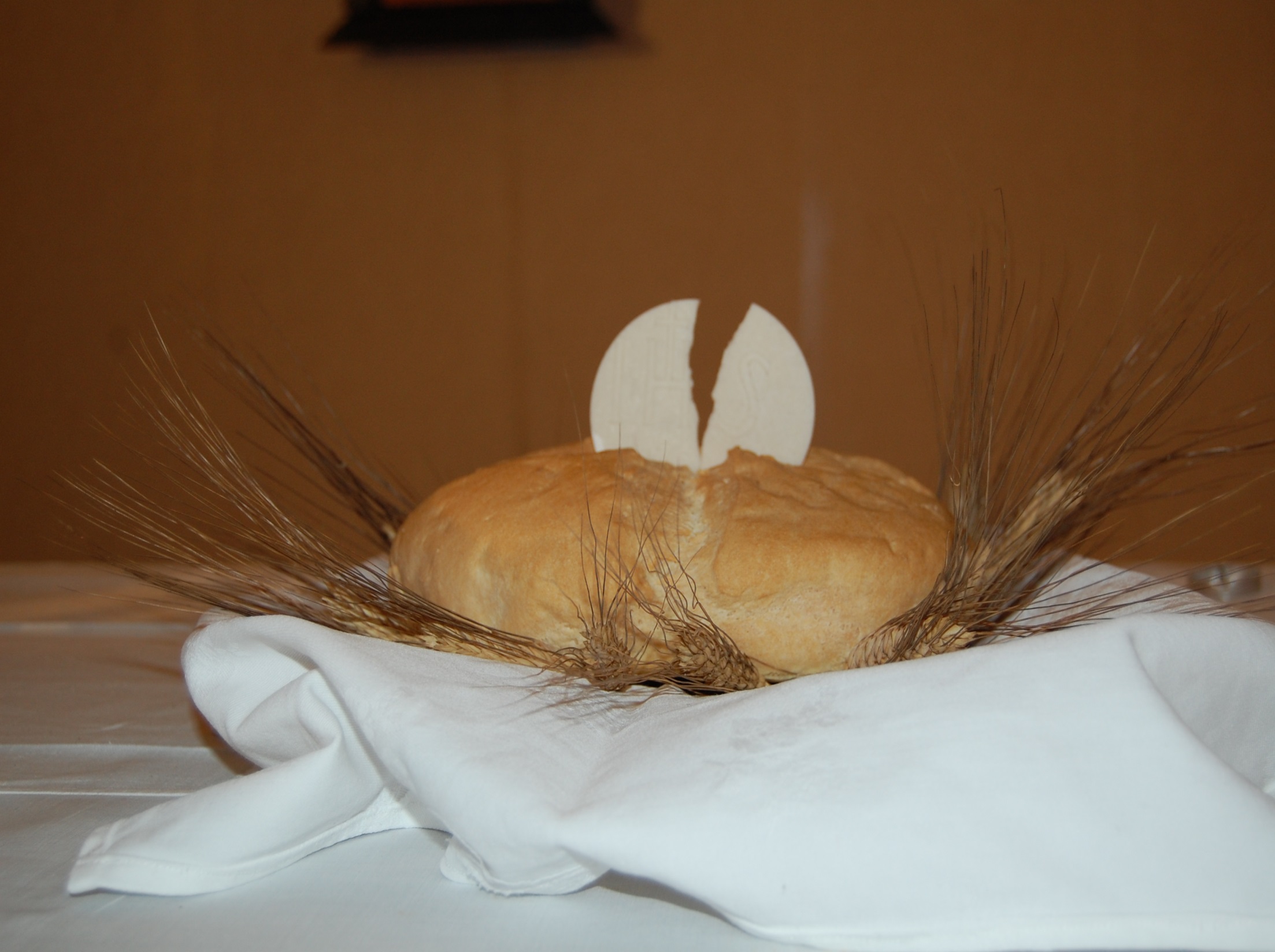 SEGNI
DEL TUO
AMORE
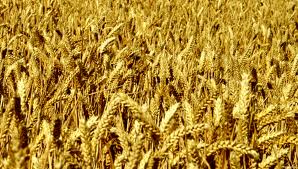 Mille e mille grani nelle spighe d'oro
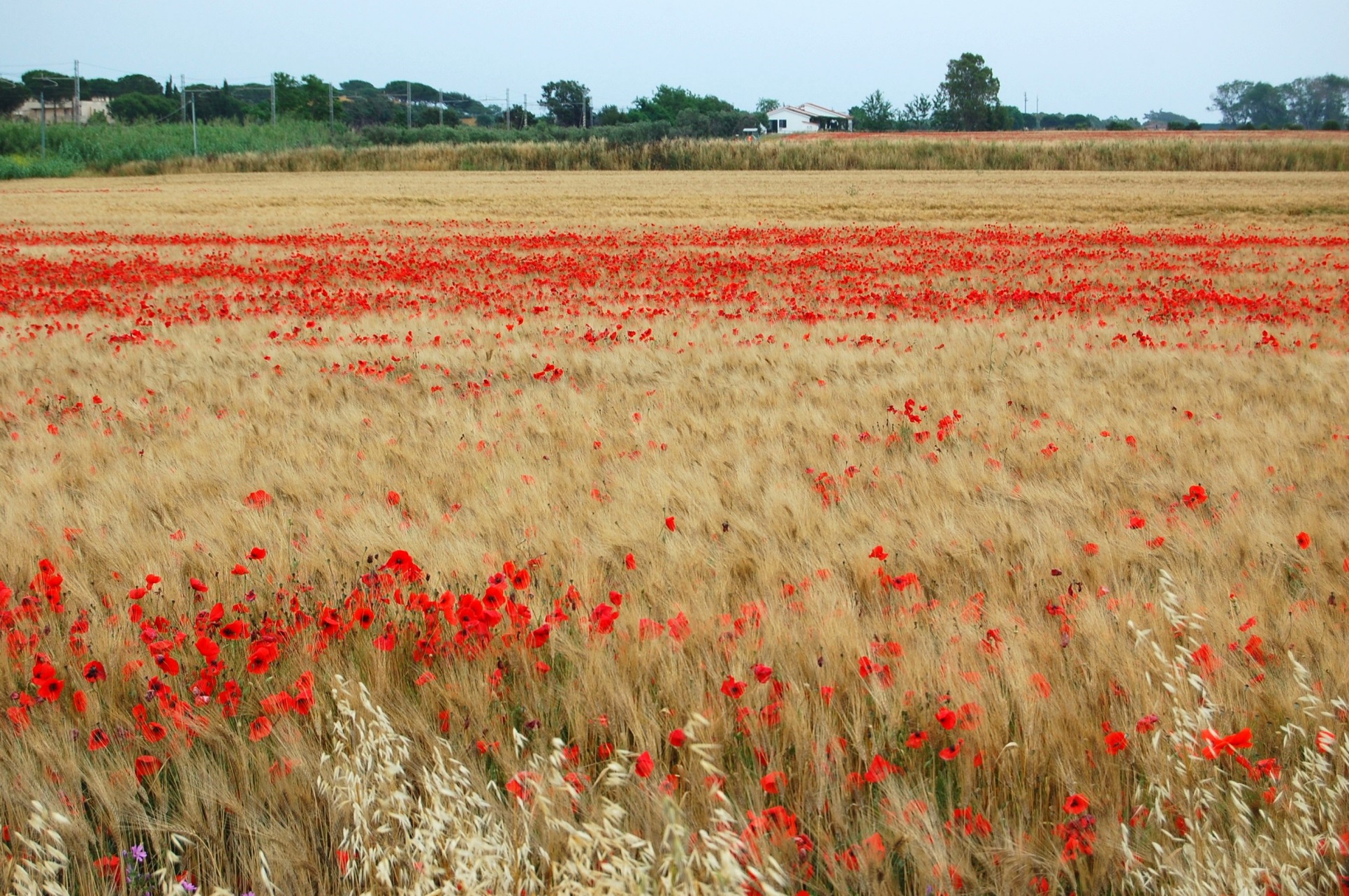 mandano fragranza e danno gioia al cuore,
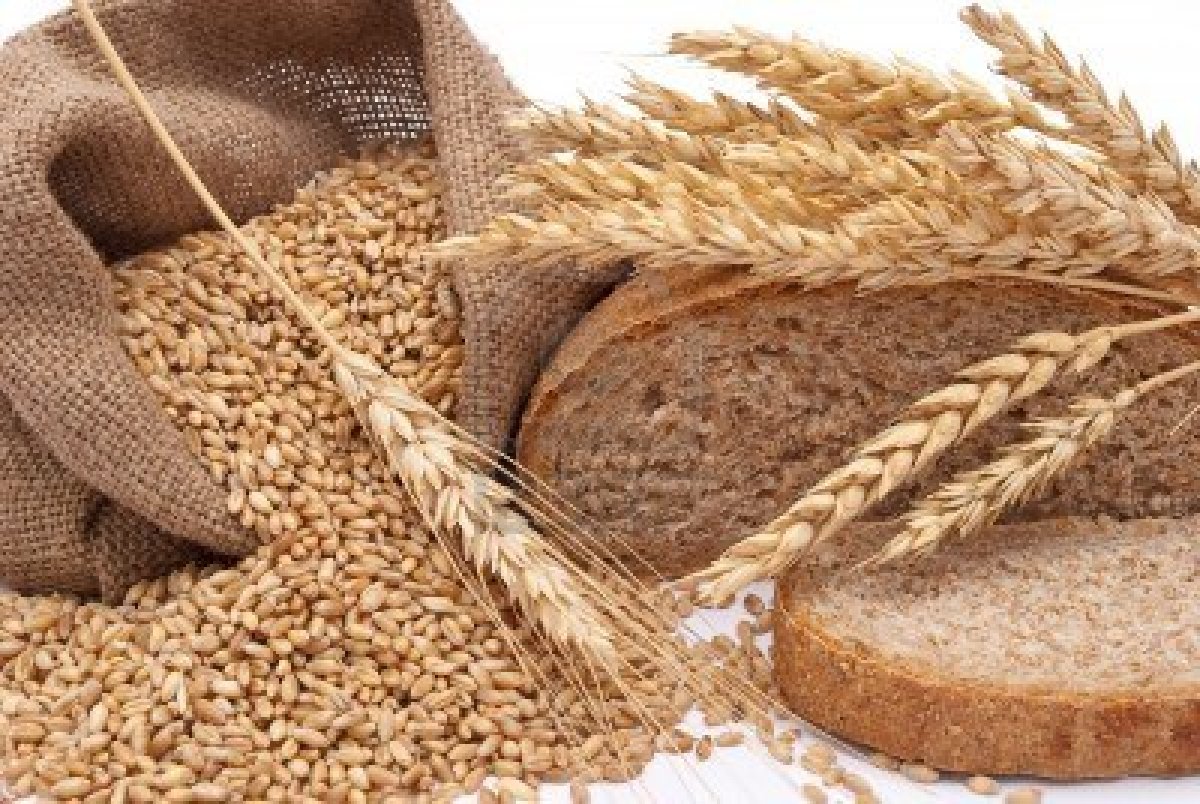 quando, macinati, fanno un pane solo:
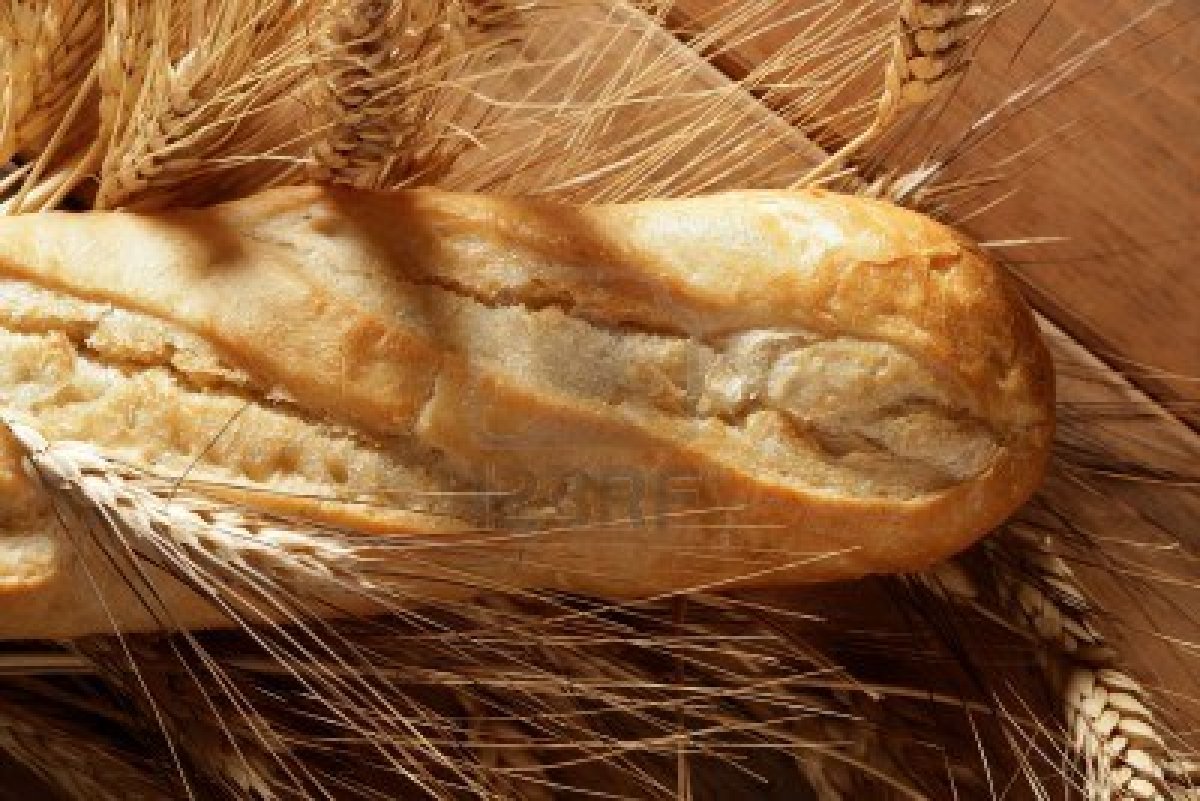 pane quotidiano, 
dono tuo, Signore.
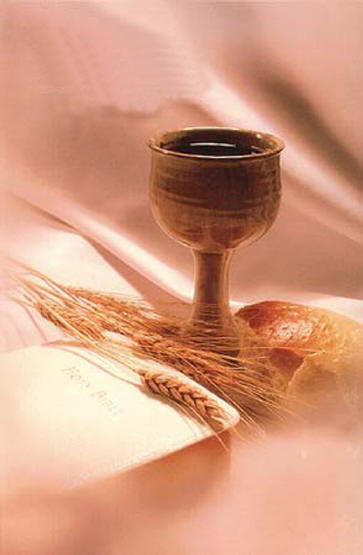 Ecco il pane e il vino, segni del tuo amore.
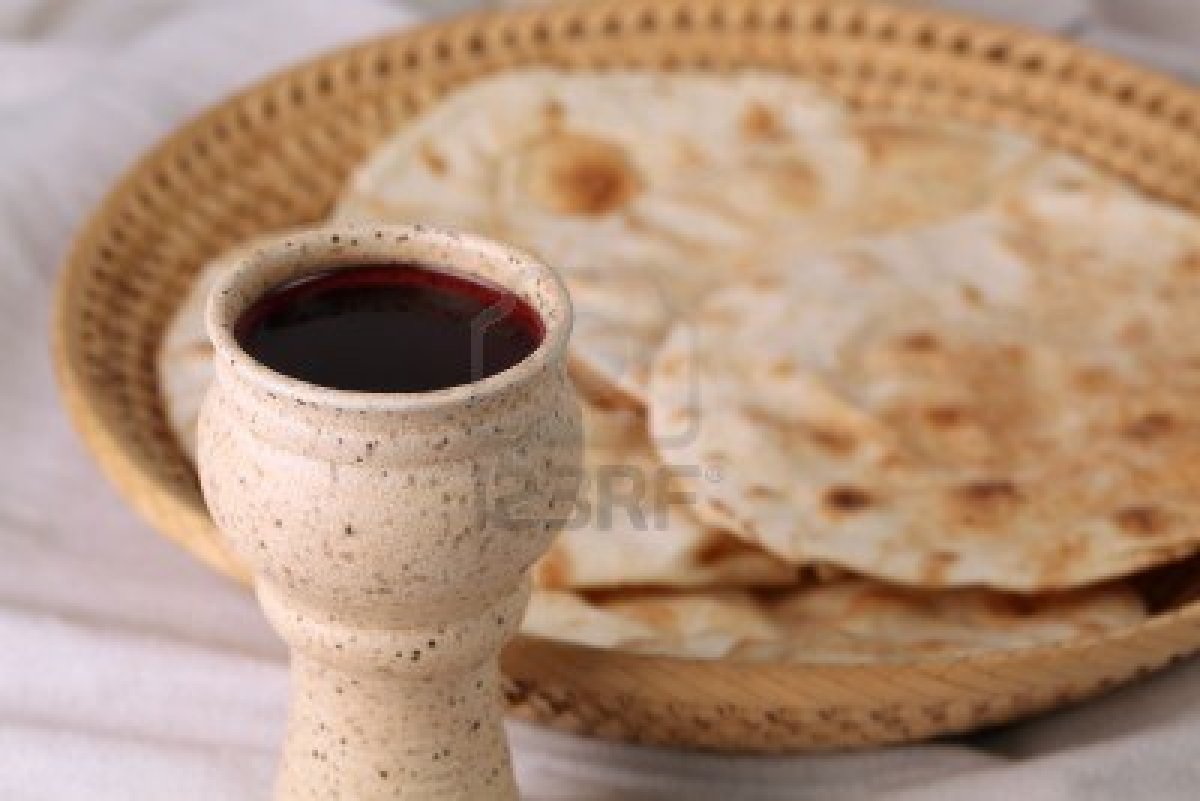 Ecco questa offerta, accoglila Signore:
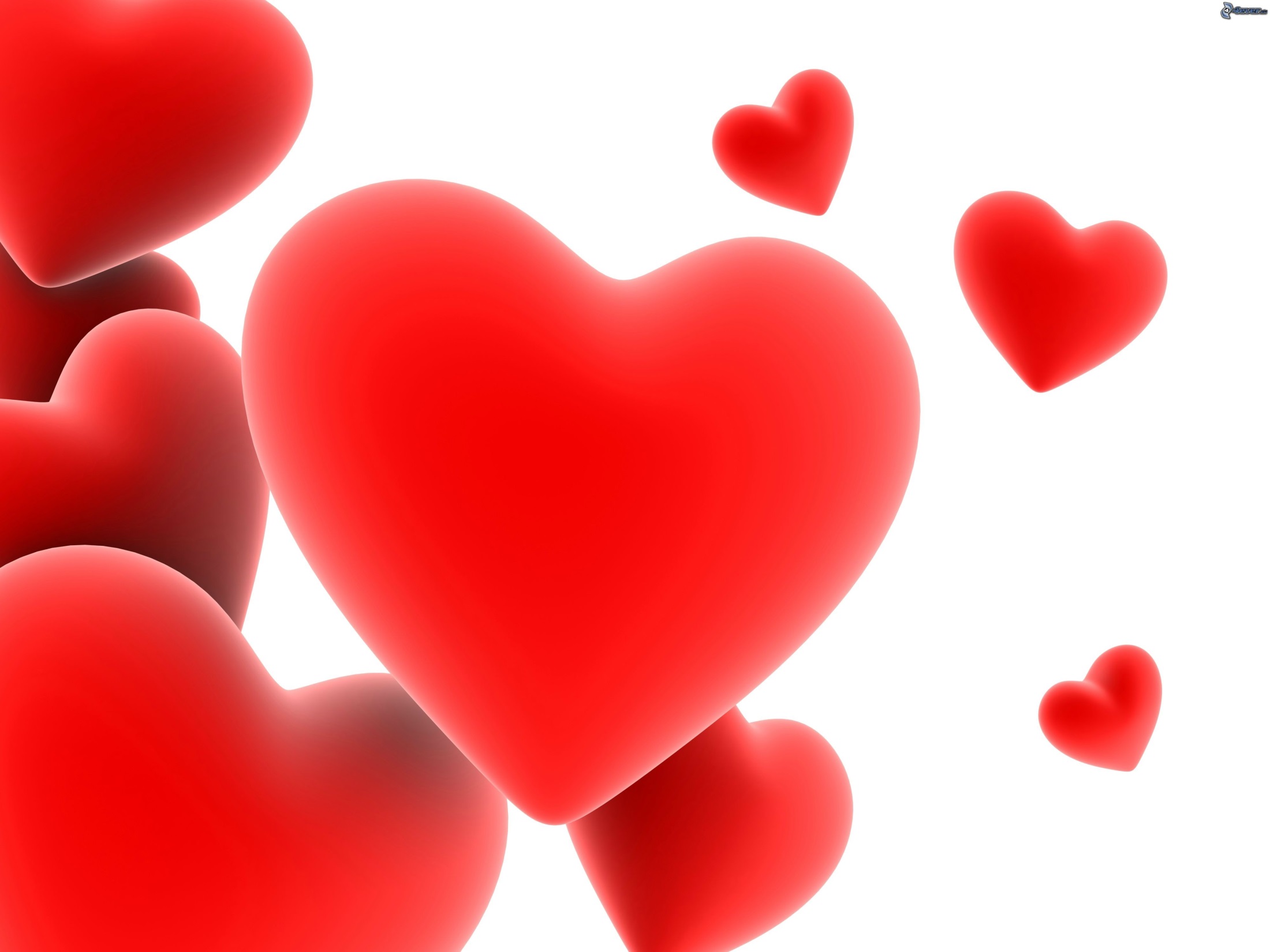 tu di mille e mille cuori fai un cuore solo,un corpo solo in te
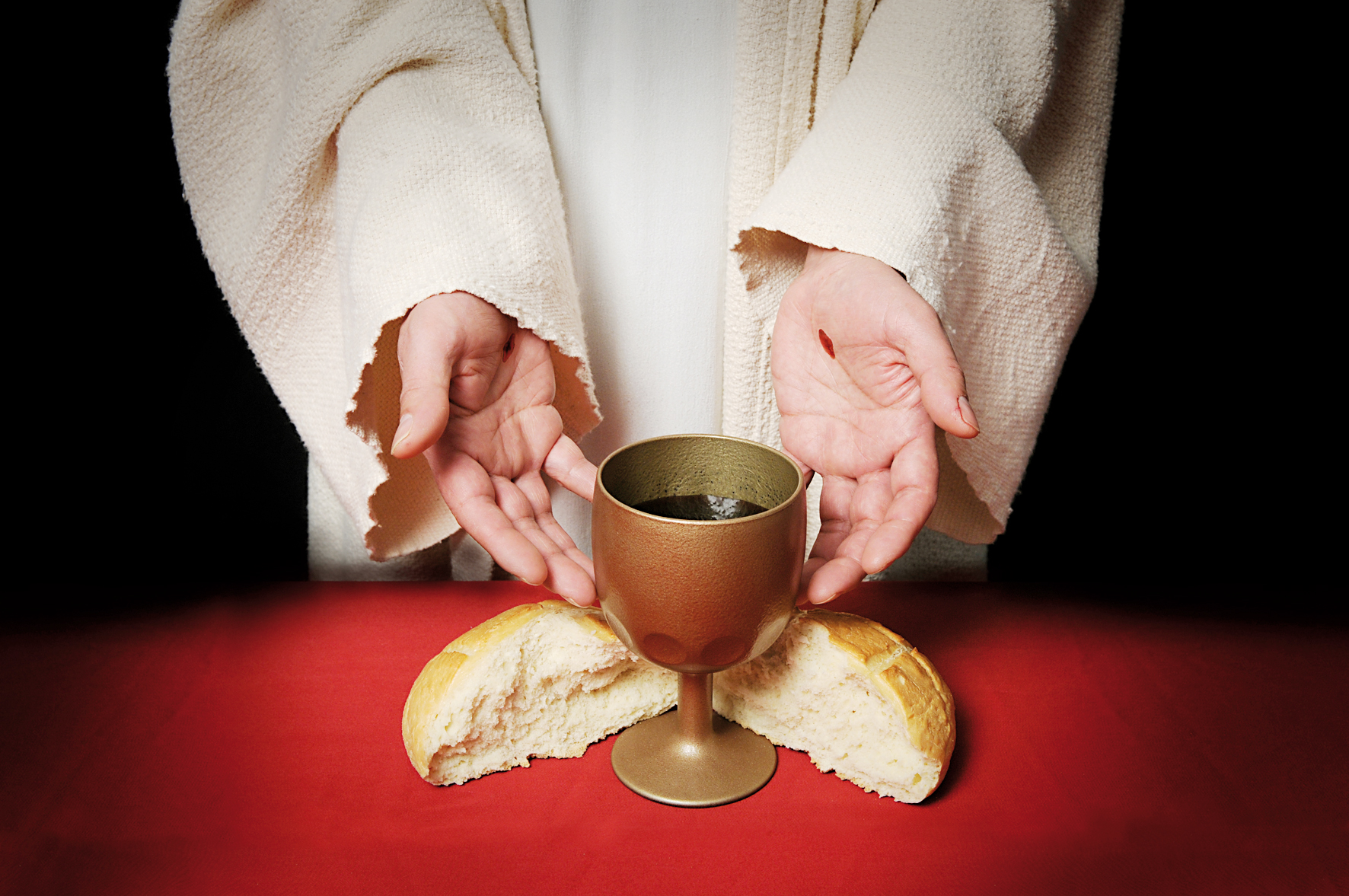 e il Figlio tuo verrà, vivrà ancora 
in mezzo a noi.
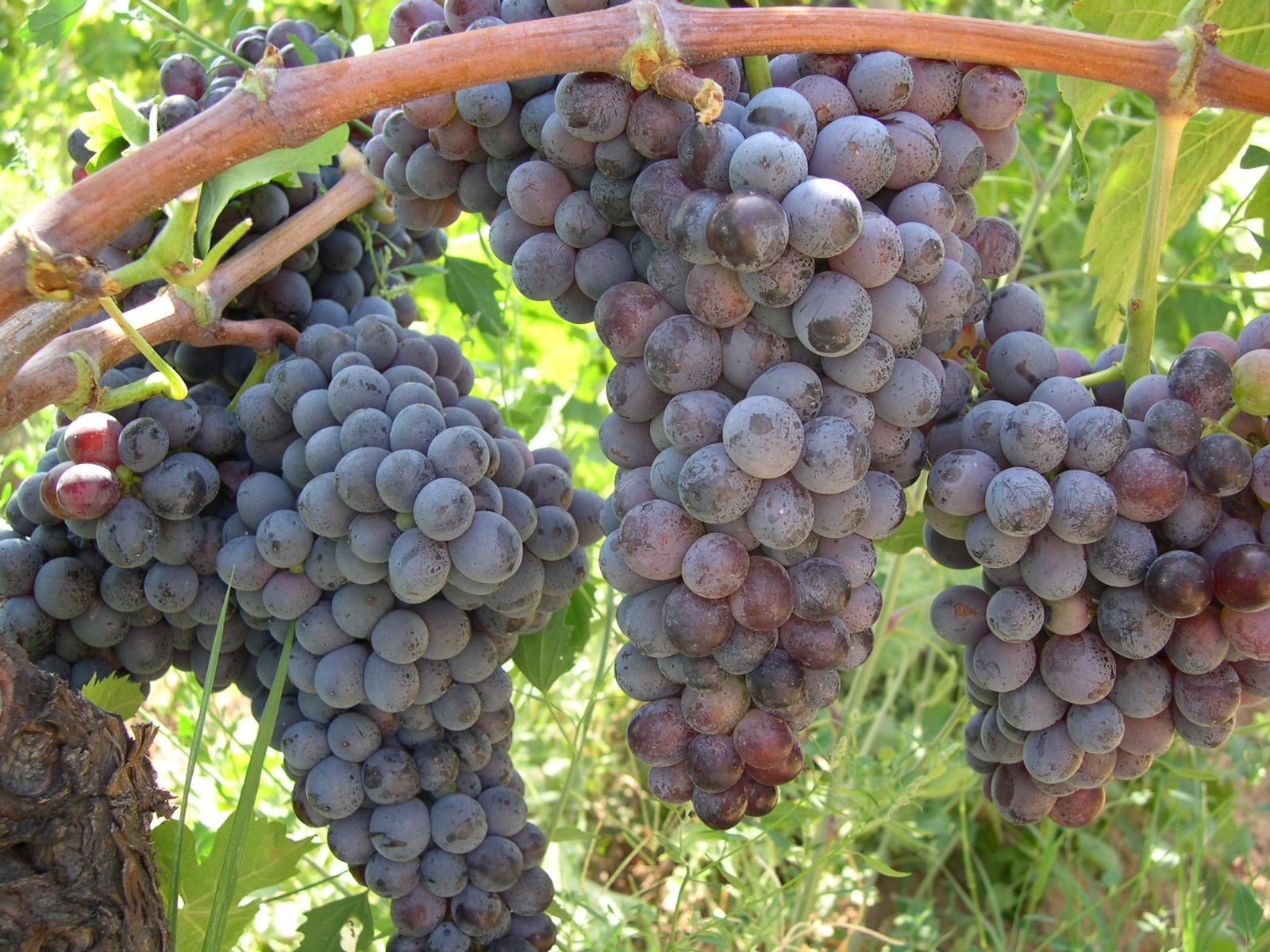 Mille grappoli maturi sotto il sole, festa della terra,
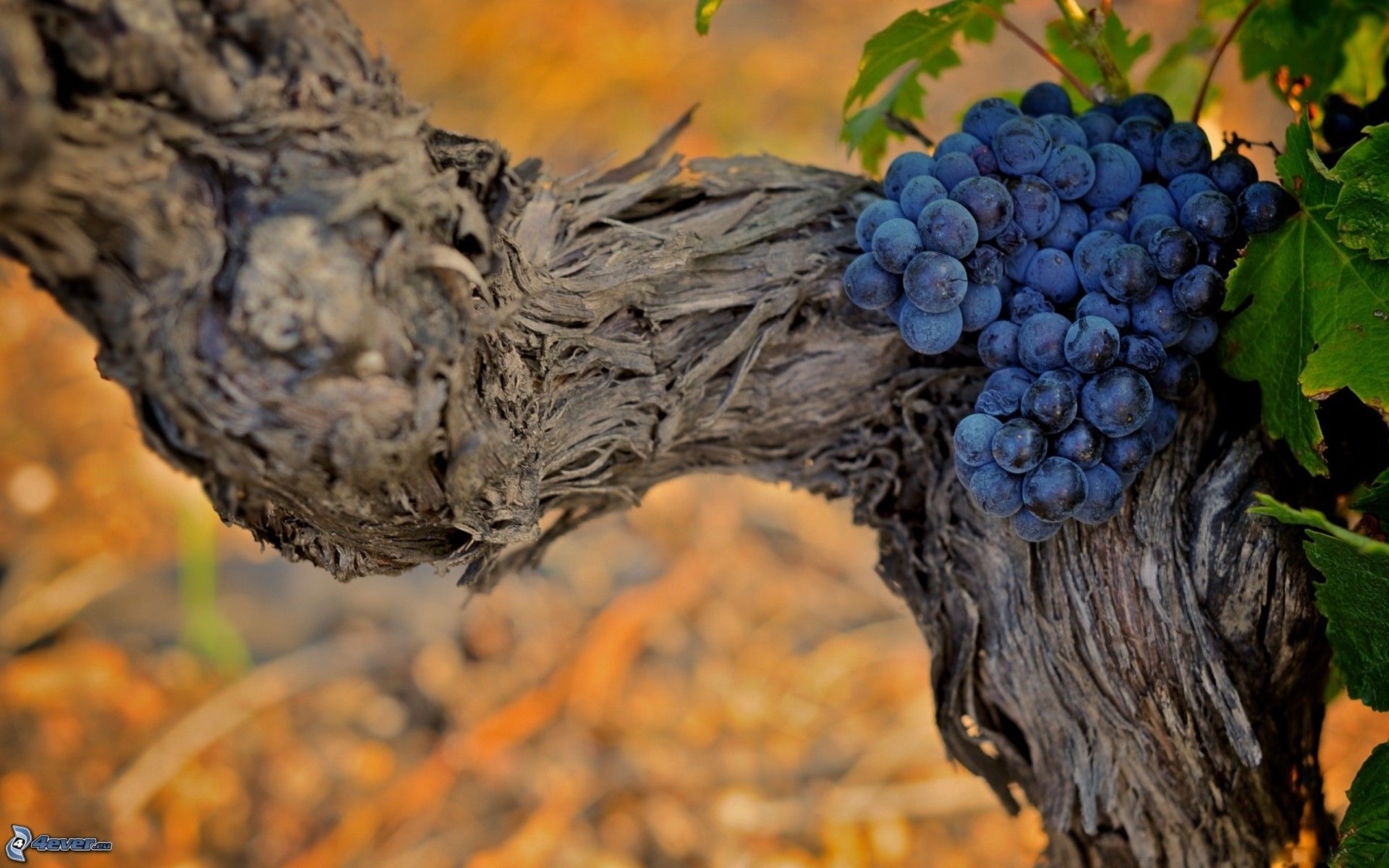 donano vigore, quando da ogni perla stilla il vino nuovo:
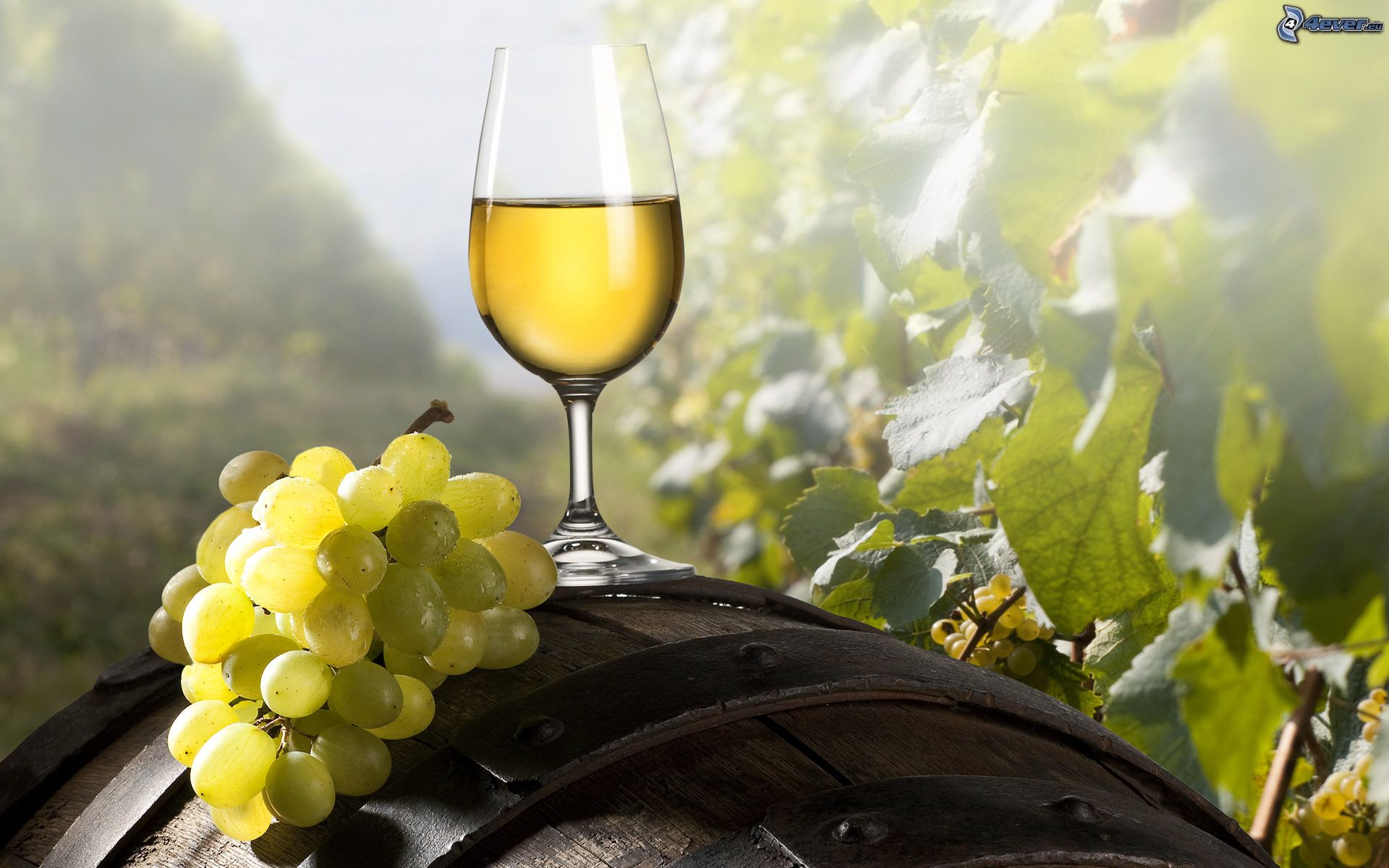 vino della gioia, dono tuo, Signore.
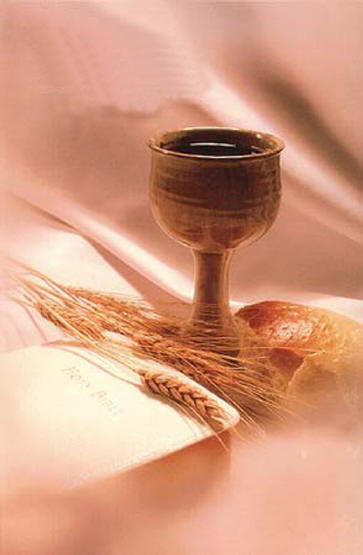 Ecco il pane e il vino, segni del tuo amore.
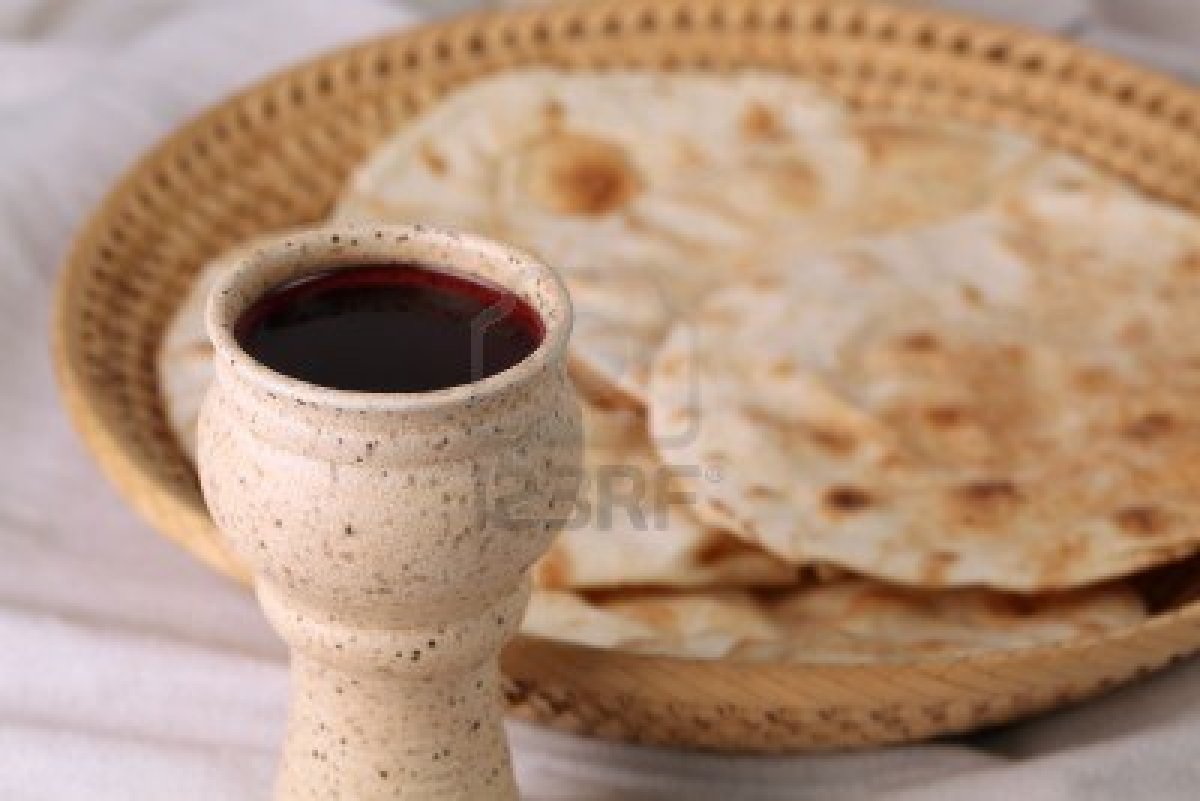 Ecco questa offerta, accoglila Signore:
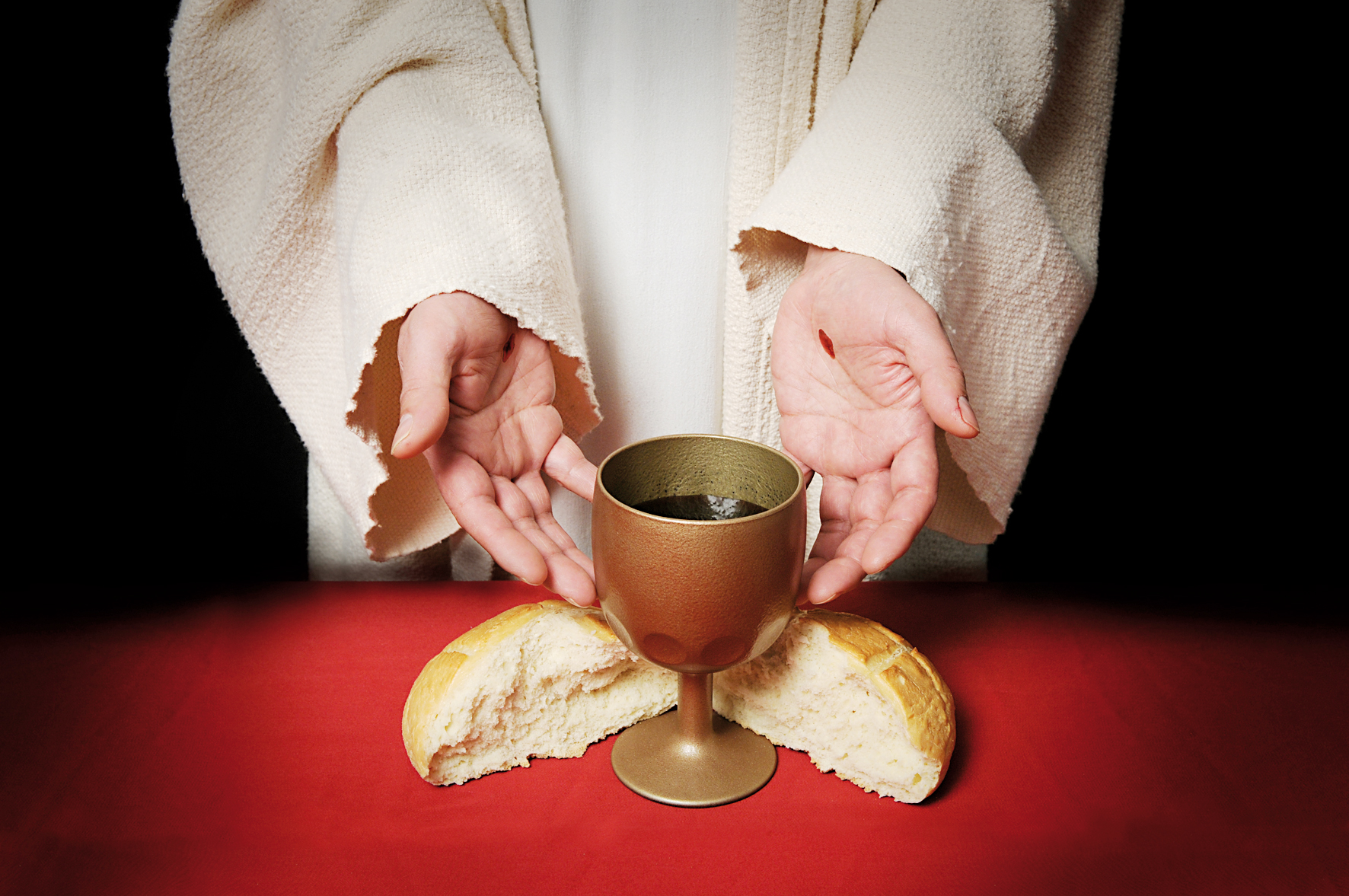 e il Figlio tuo verrà, vivrà ancora 
in mezzo a noi.
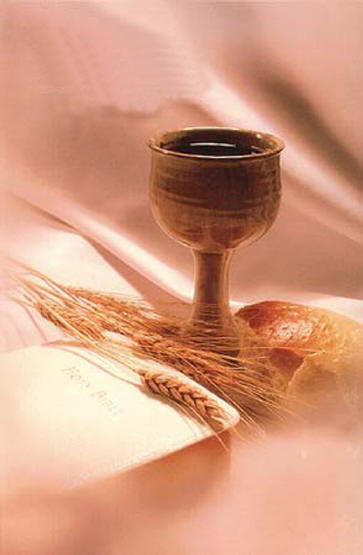 Ecco il pane e il vino, segni del tuo amore.
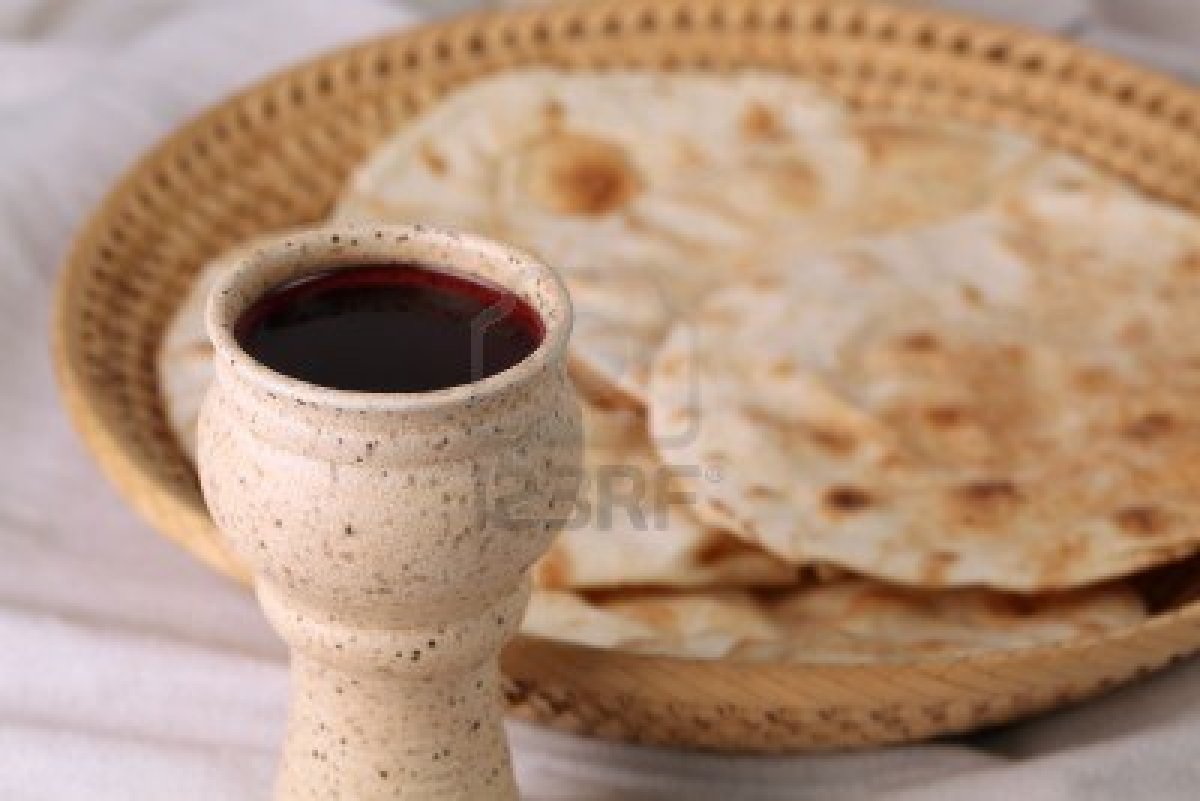 Ecco questa offerta, accoglila Signore:
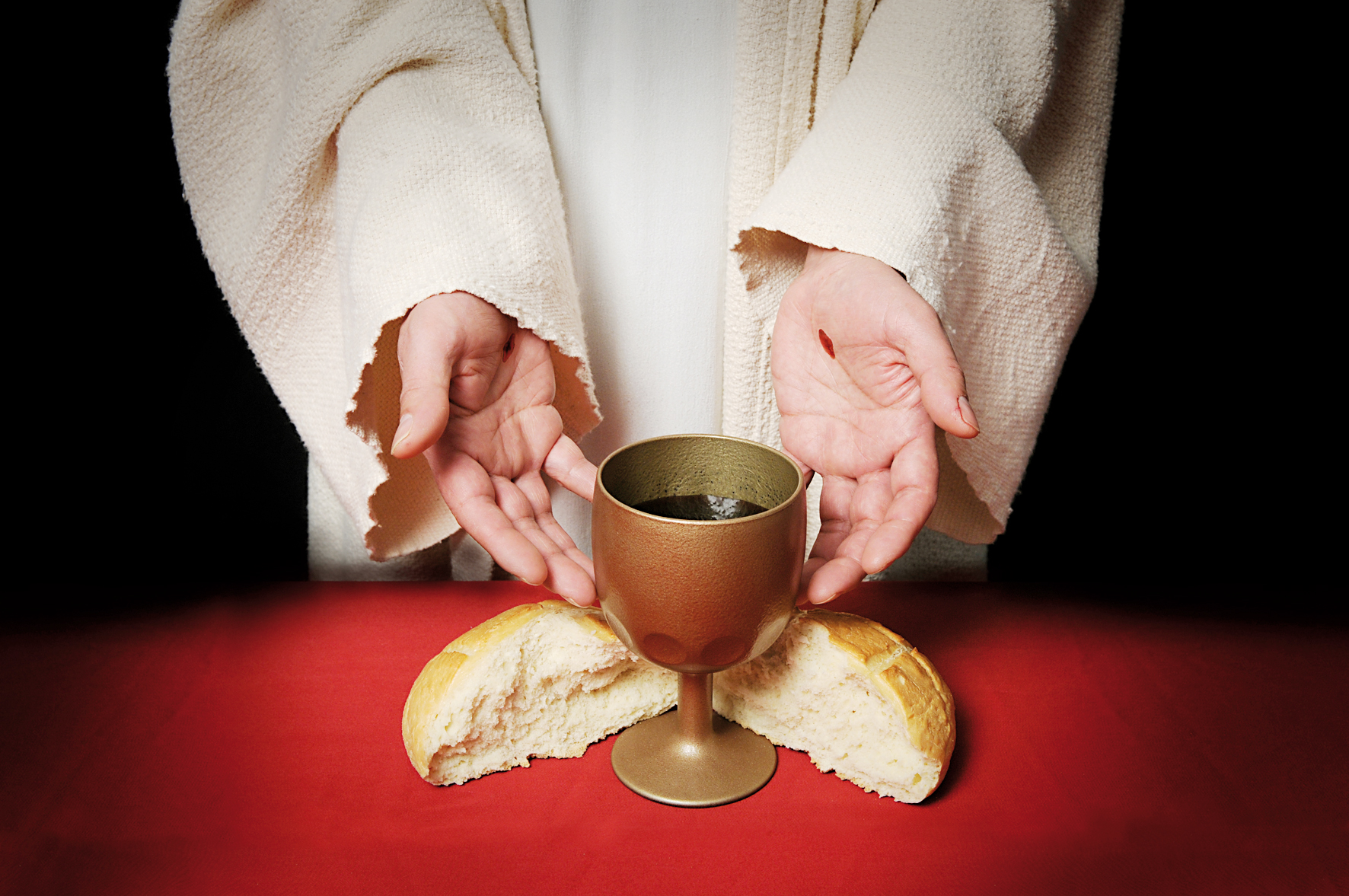 e il Figlio tuo verrà, vivrà ancora 
in mezzo a noi.
Il Signore sia con voi.
E con il tuo spirito. 

In alto i nostri cuori.
Sono rivolti al Signore. 

Rendiamo grazie al Signore nostro Dio.
È cosa buona e giusta.
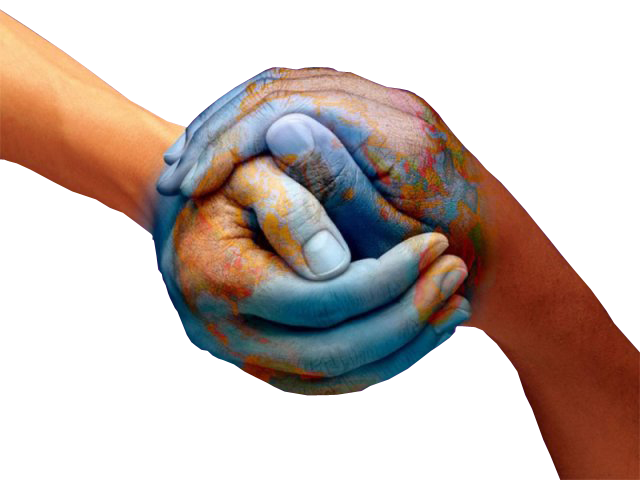 Santo SantoSanto il Signore  Dio
dell'universo




Santo SantoI cieli e la terra sono pienidella tua gloria.
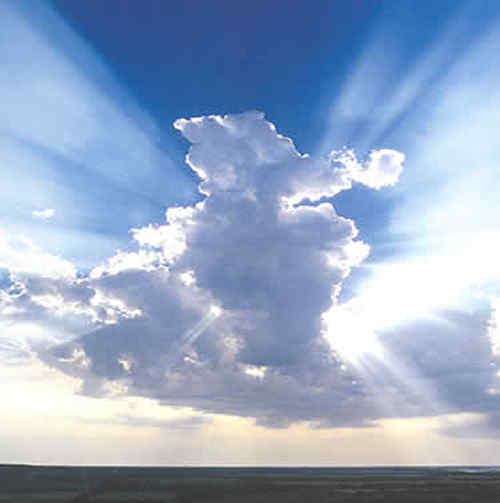 Osanna nell'alto dei cieli,Osanna nell'alto dei cieli,
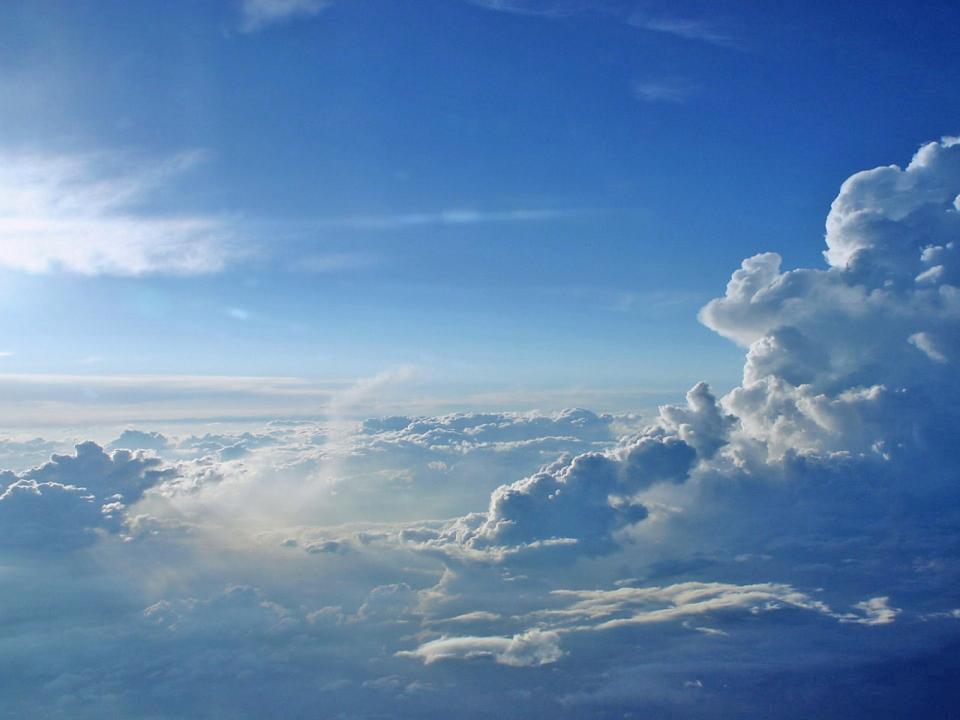 Santo SantoSanto il Signore
Dio dell'universo
Santo SantoI cieli e la terra
sono pienidella tua gloria.
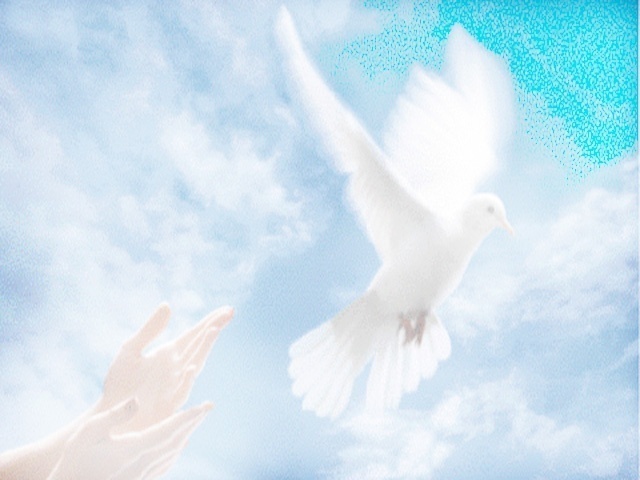 Benedetto colui che vienenel nome del Signore.
Osanna nell'alto dei cieli,Osanna nell'alto dei cieli,Santo Santo Santo
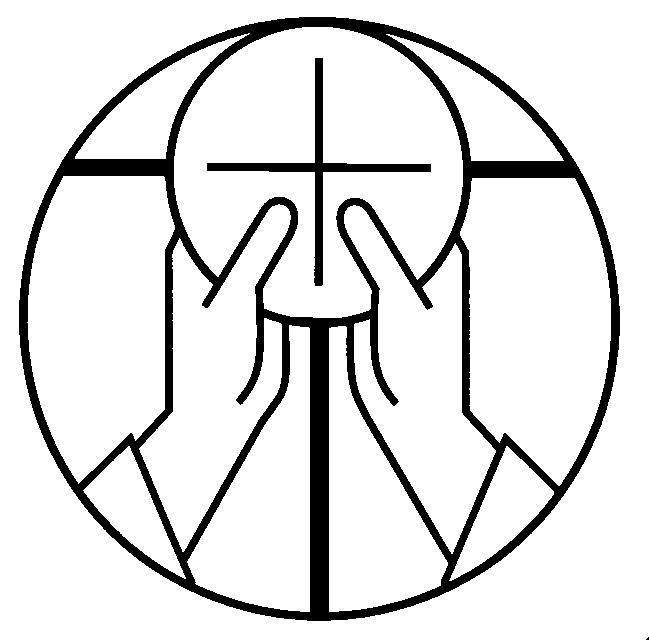 Mistero della fede.

Annunziamo la tua morte, Signore, 
proclamiamo la tua risurrezione, 
nell'attesa della tua venuta.
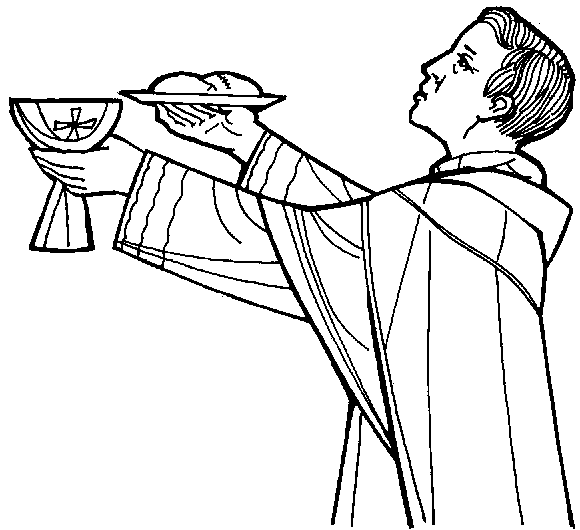 Per Cristo, 
con Cristo 
e in Cristo, 
a te, Dio Padre onnipotente, 
nell'unità dello Spirito Santo, 
ogni onore e gloria 
per tutti i secoli dei secoli.
Amen.
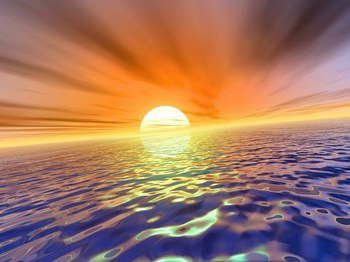 Padre nostro, che sei nei cieli, 
sia santificato il tuo nome, 
venga il tuo regno, 
sia fatta la tua volontà, 
come in cielo così in terra. 
Dacci oggi il nostro pane quotidiano, 
e rimetti a noi i nostri debiti 
come noi li rimettiamo 
ai nostri debitori, 
e non ci indurre in tentazione, 
ma liberaci dal male.
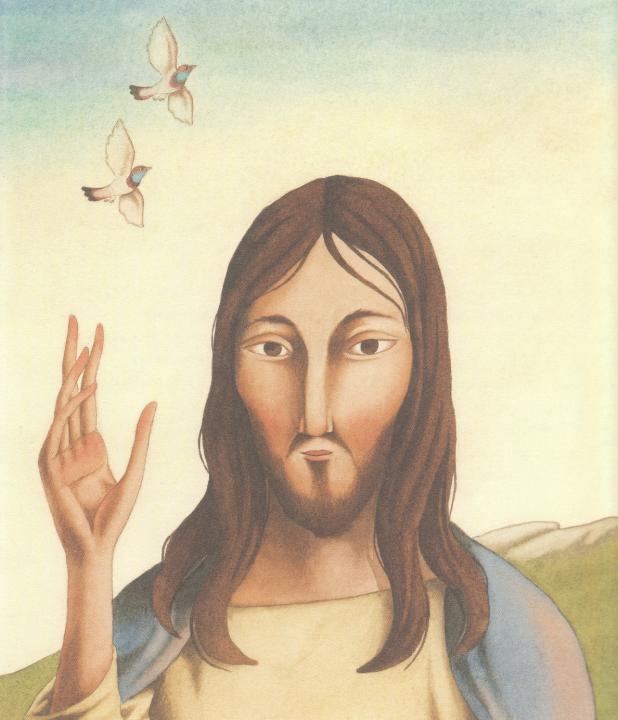 Tuo 
è il regno, 
tua 
la potenza 
e la gloria 
nei secoli.
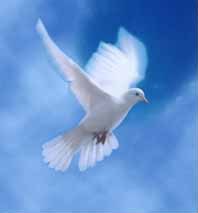 La 
    pace 
    viene 
dall'alto
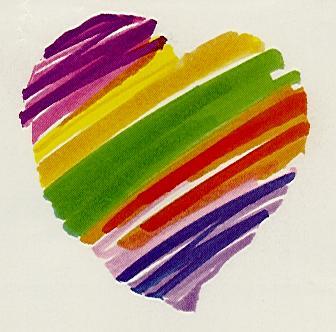 entra 
nel 
cuore,
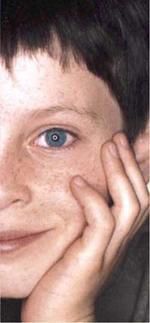 si 
vede 
sul 
volto
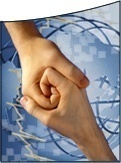 Ora 
  ti 
  stringo 
la mano
non sono più solo
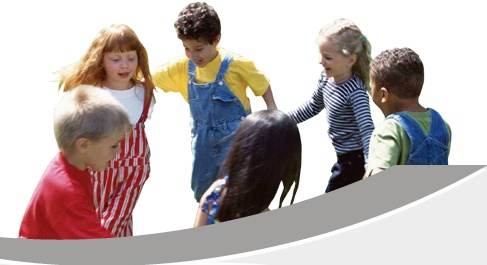 non sei più lontano
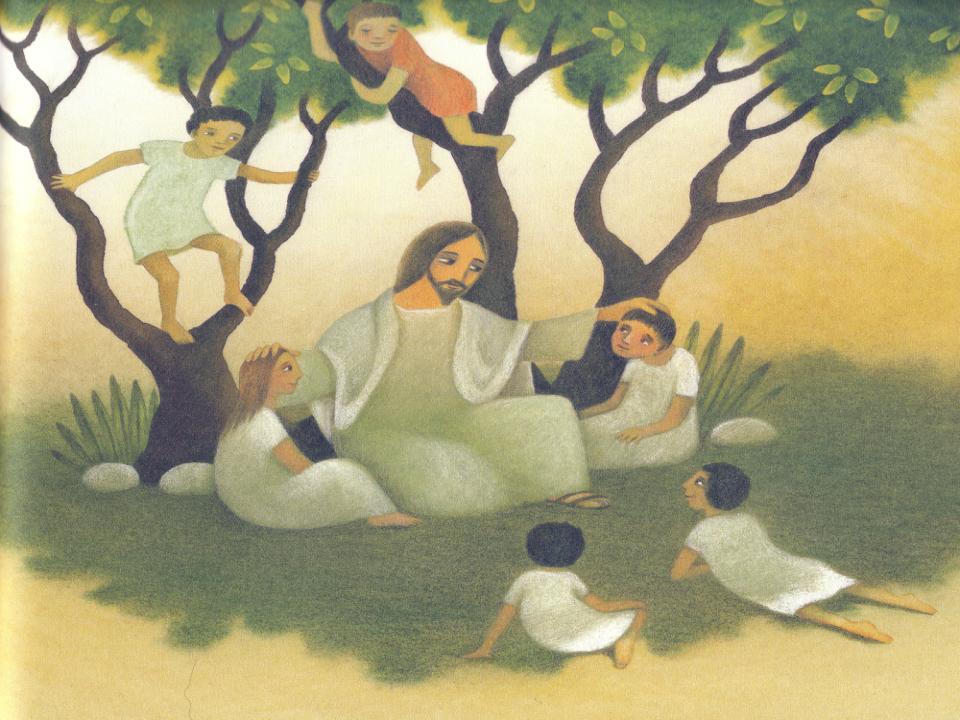 Questa amicizia
attorno al Signore
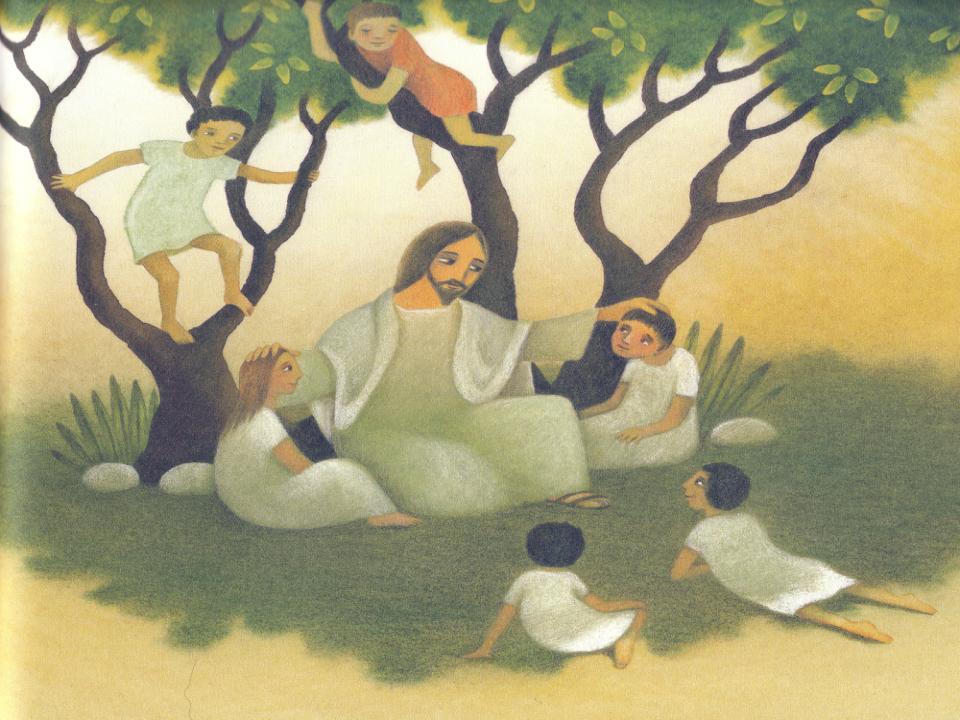 è troppo grande
non può finire.
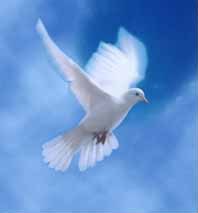 La 
    pace 
    viene 
dall'alto
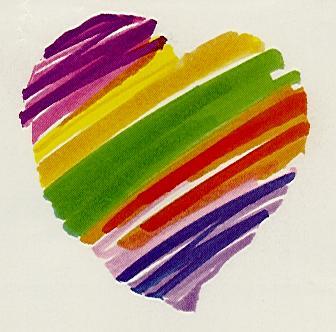 entra 
nel 
cuore,
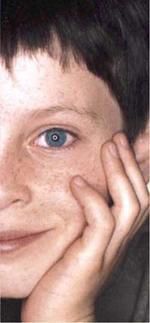 si 
vede 
sul 
volto
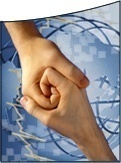 Ora 
  ti 
  stringo 
la mano
non sono più solo
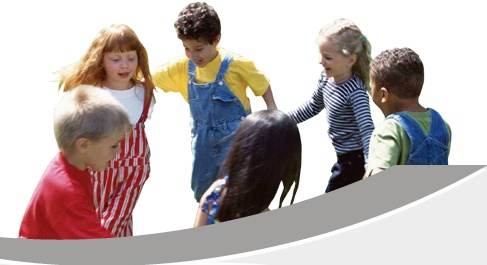 non sei più lontano
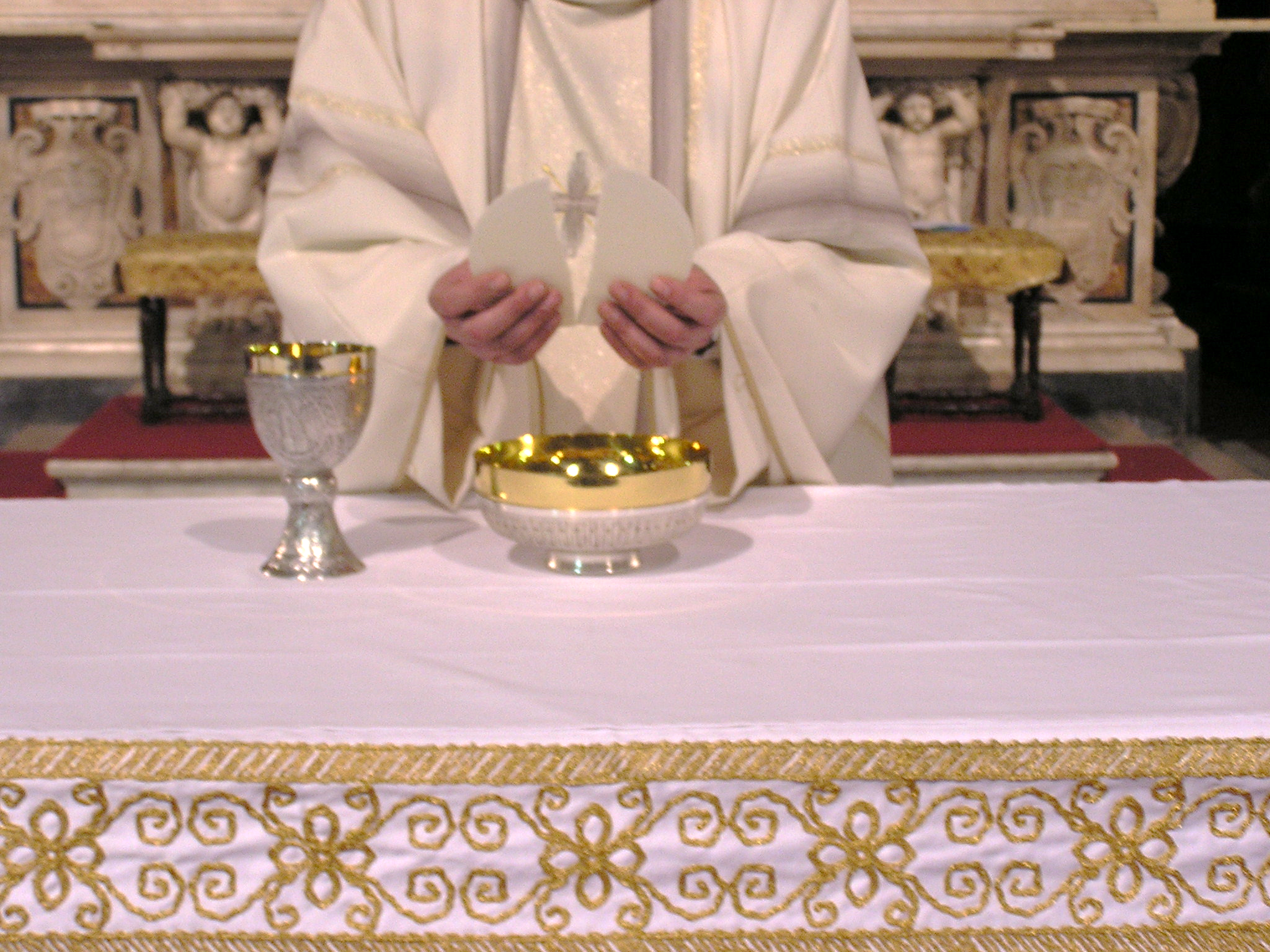 Agnello di Dio, 
che togli i peccati del mondo, 
abbi pietà di noi.
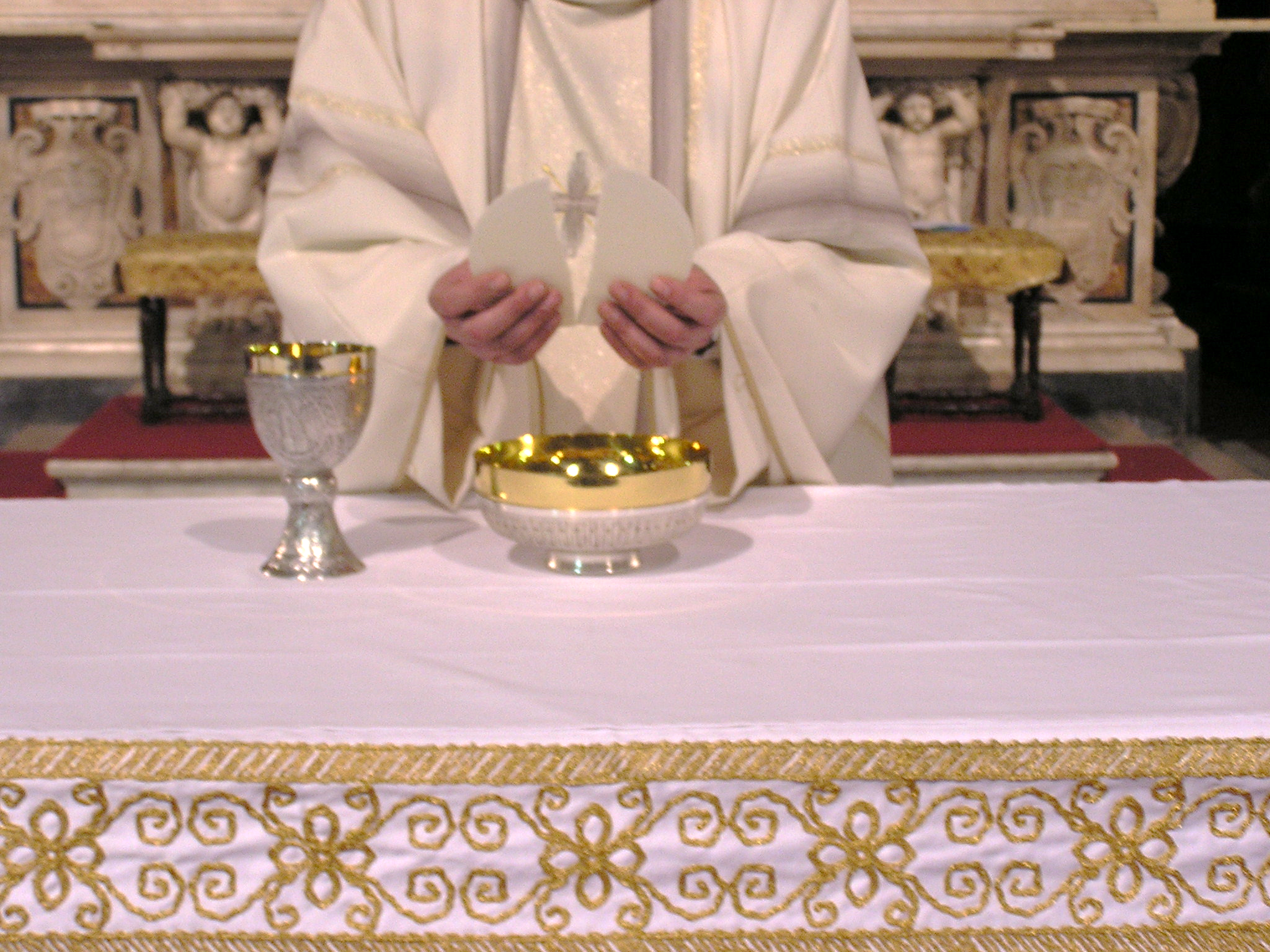 Agnello di Dio, 
che togli i peccati del mondo, 
abbi pietà di noi.
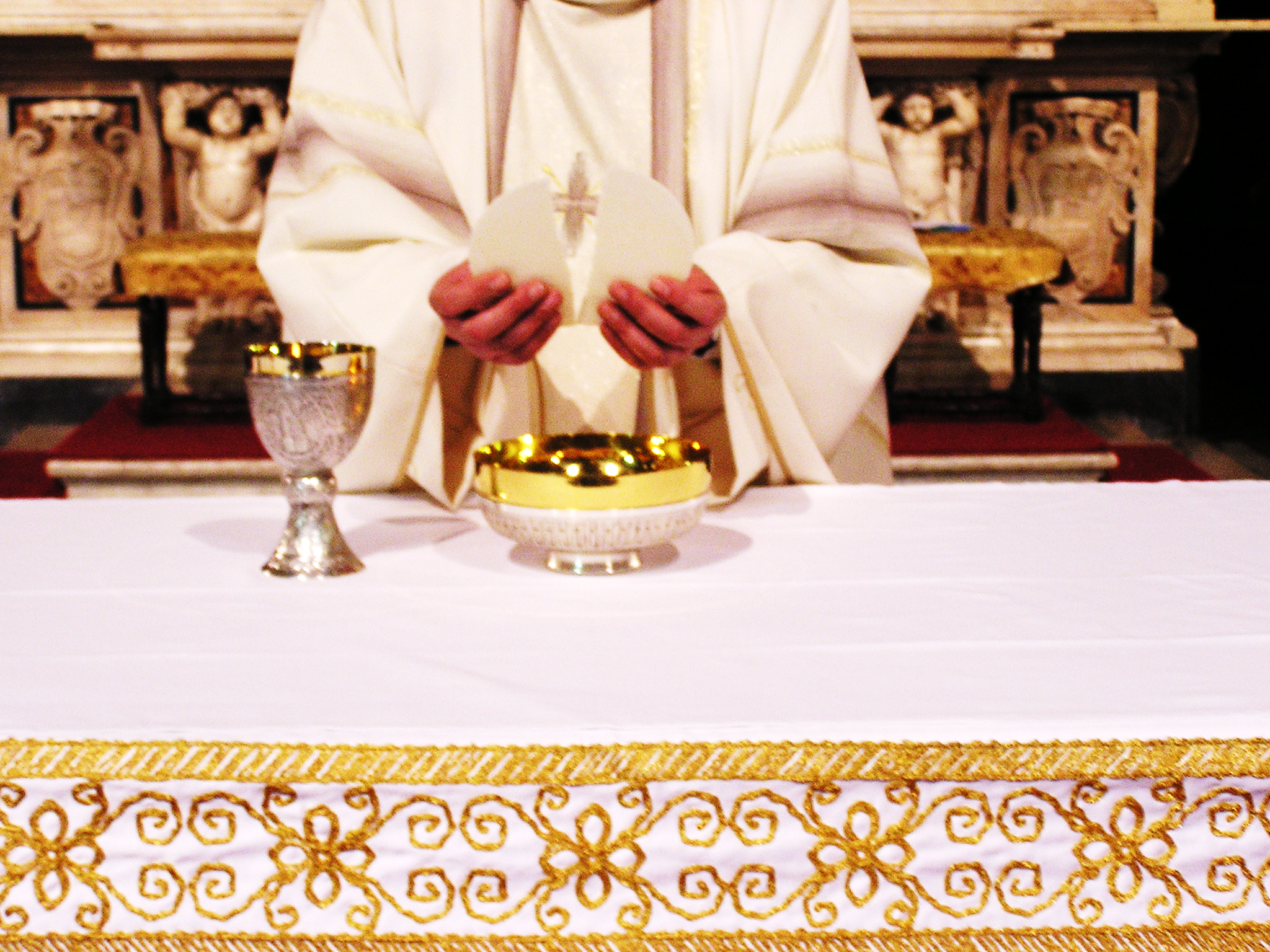 Agnello di Dio, 
che togli i peccati del mondo, 
dona a noi la pace.
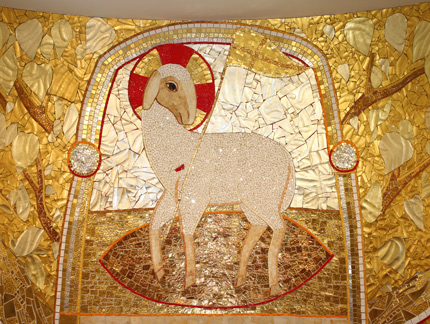 Ecco l’agnello di Dio, 
che toglie i peccati del mondo.
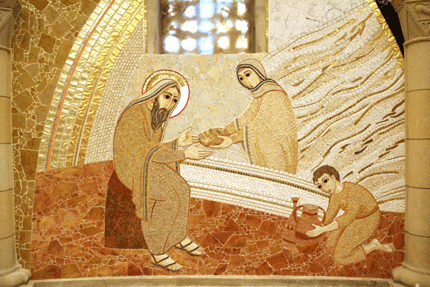 Beati gli invitati 
alla Cena dell’Agnello.
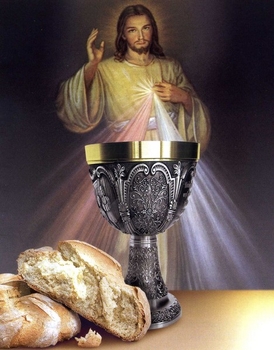 O Signore, non son degno 
di partecipare alla tua mensa:
ma di’ soltanto una parola 
e io sarò salvato.
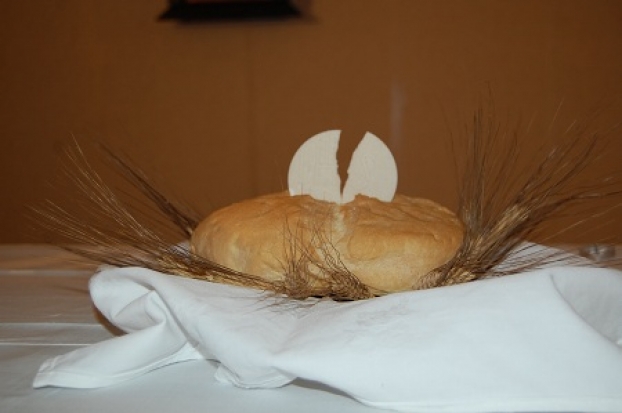 PANE DI VITA NUOVA
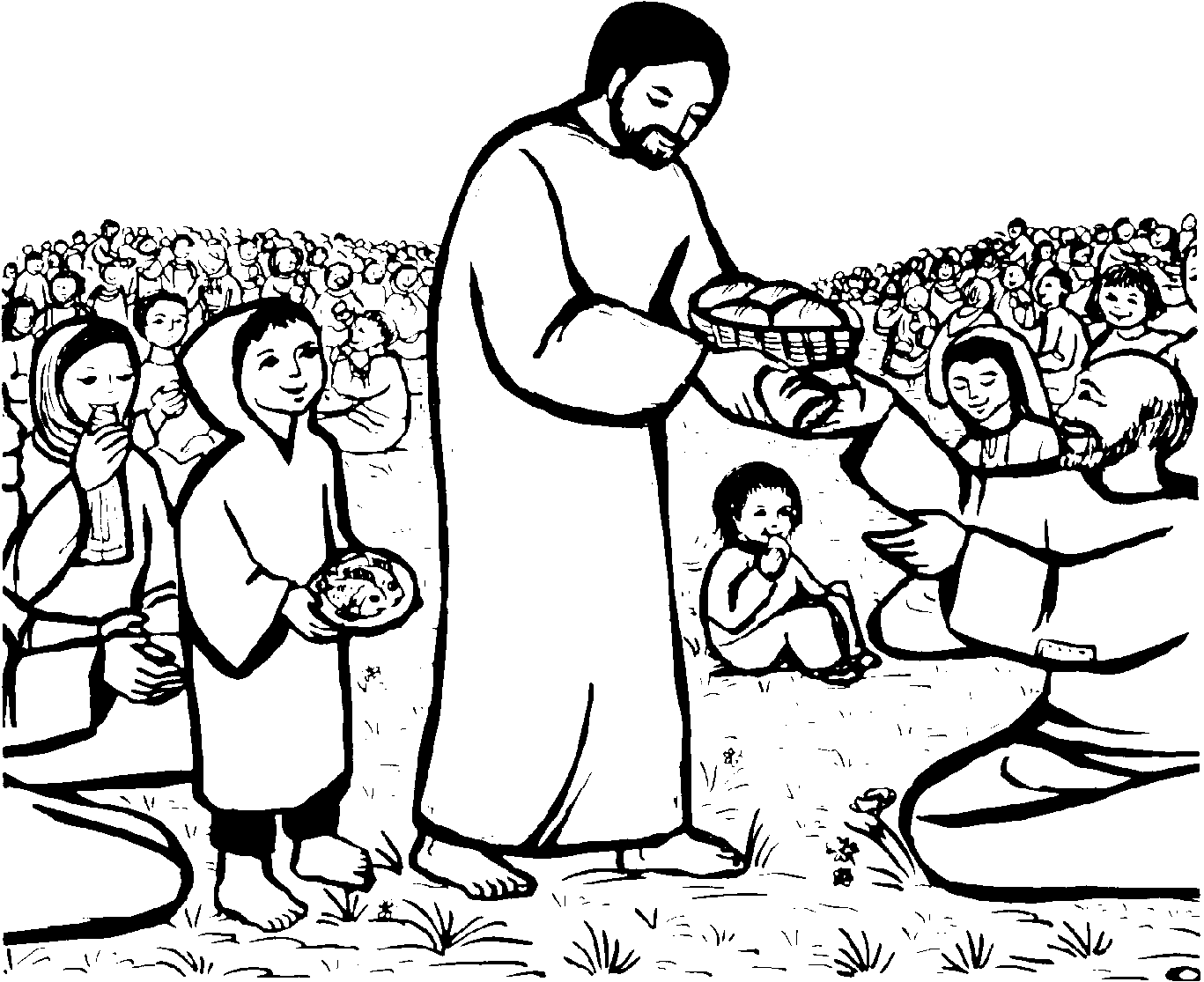 Pane di vita nuovavero cibo dato agli uomini,
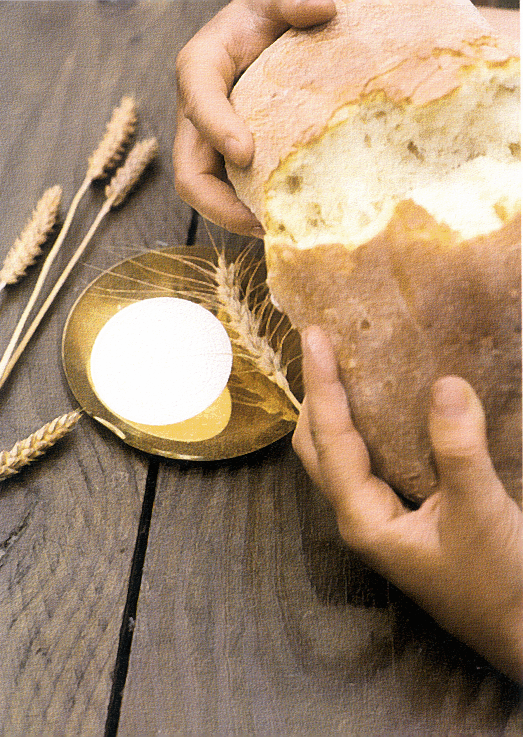 nutrimento che sostiene il mondo,dono splendido di grazia.
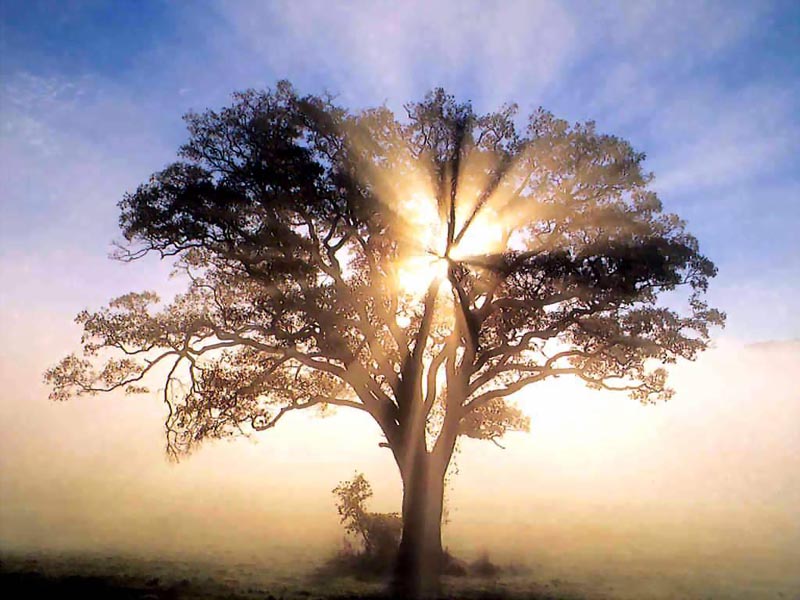 Tu sei sublime fruttodi quell'albero di vita
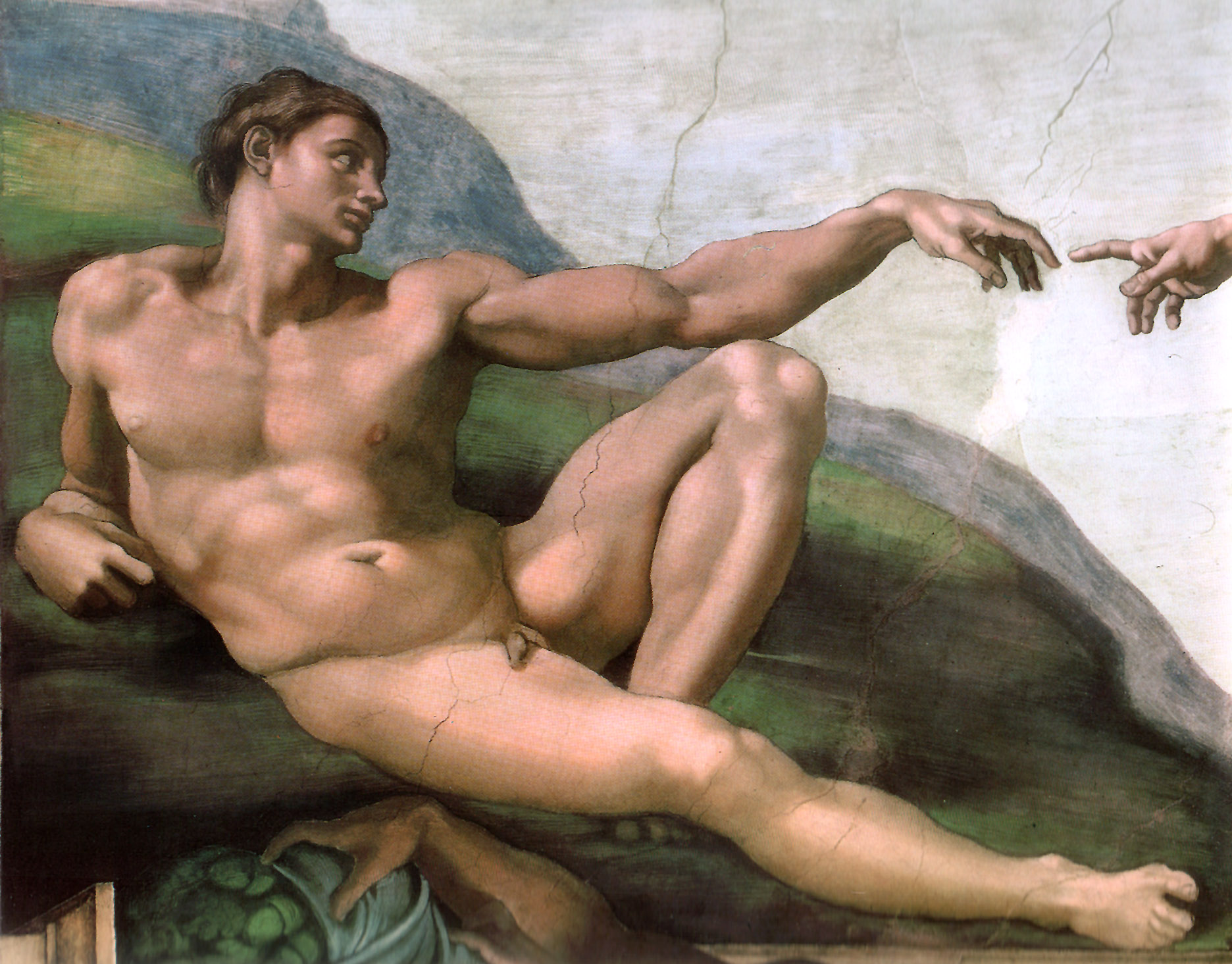 che Adamo non potè toccare:ora è in Cristo a noi donato.
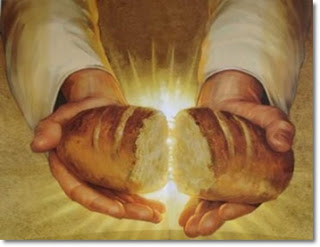 PANE DELLA VITA,
SANGUE DI SALVEZZA,
VERO CORPO, VERA BEVANDA
CIBO DI GRAZIA PER IL MONDO.
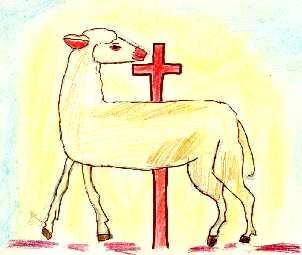 Sei l'Agnello immolatonel cui Sangue è la salvezza,
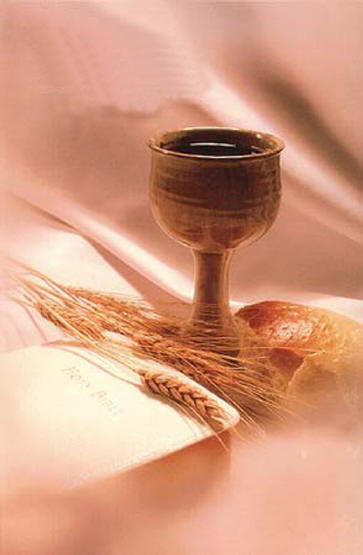 memoriale della vera Pasquadella nuova Alleanza.
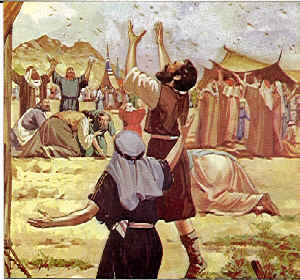 Manna che nel desertonutri il popolo in cammino,
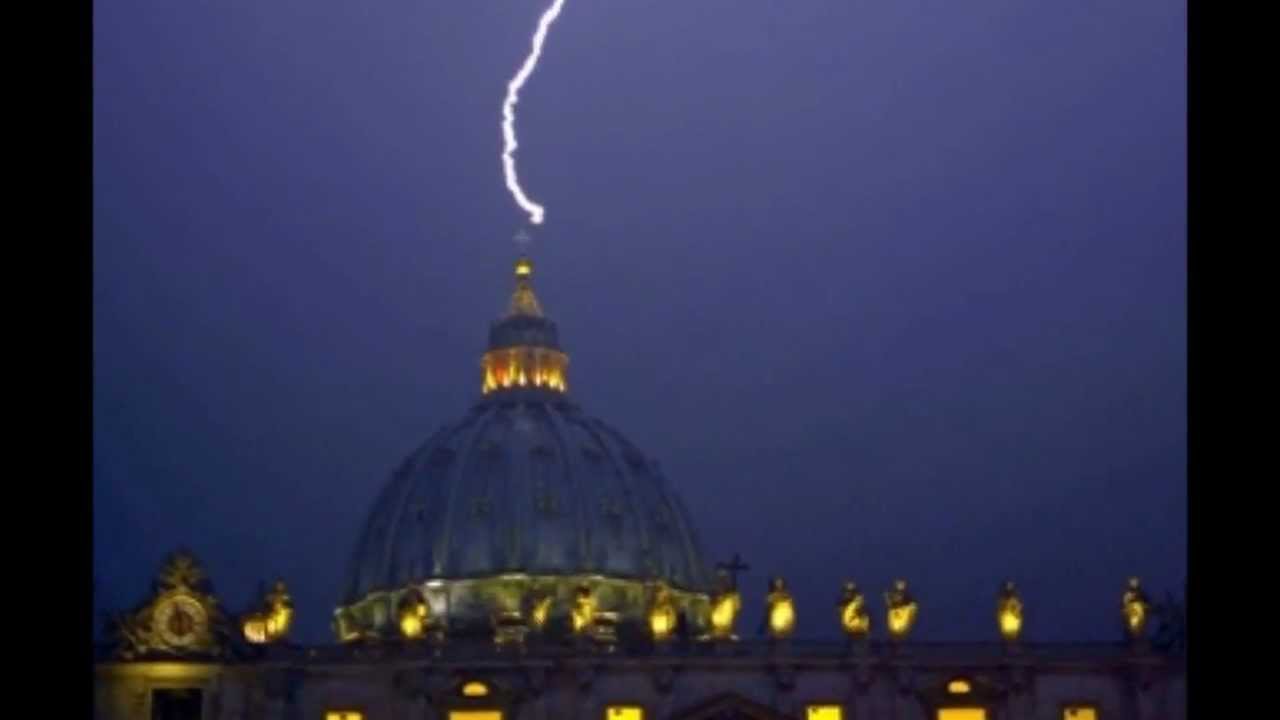 sei sostegno e forza 
nella prova 
per la Chiesa 
in mezzo al mondo.
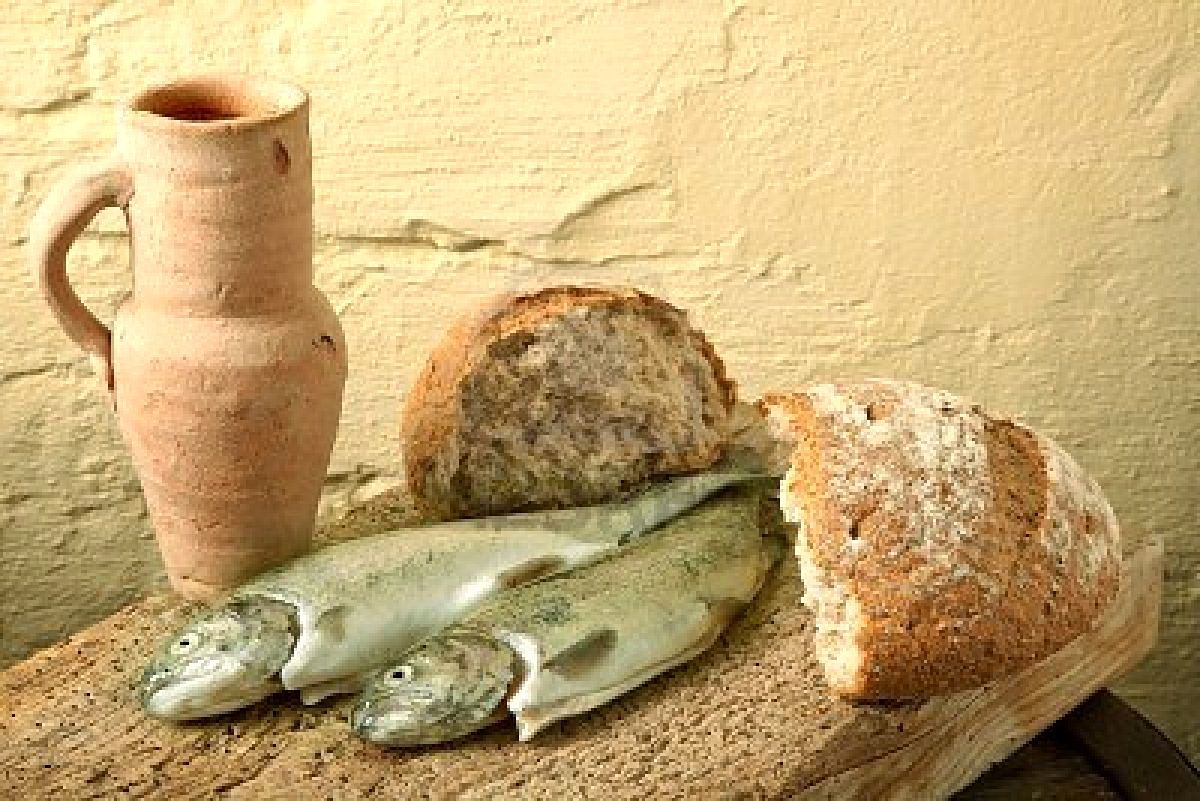 PANE DELLA VITA,
SANGUE DI SALVEZZA,
VERO CORPO, VERA BEVANDA
CIBO DI GRAZIA PER IL MONDO.
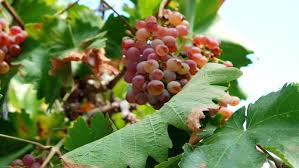 Vino che ci dà gioia,che riscalda il nostro cuore,sei per noi il prezioso fruttodella vigna del Signore.
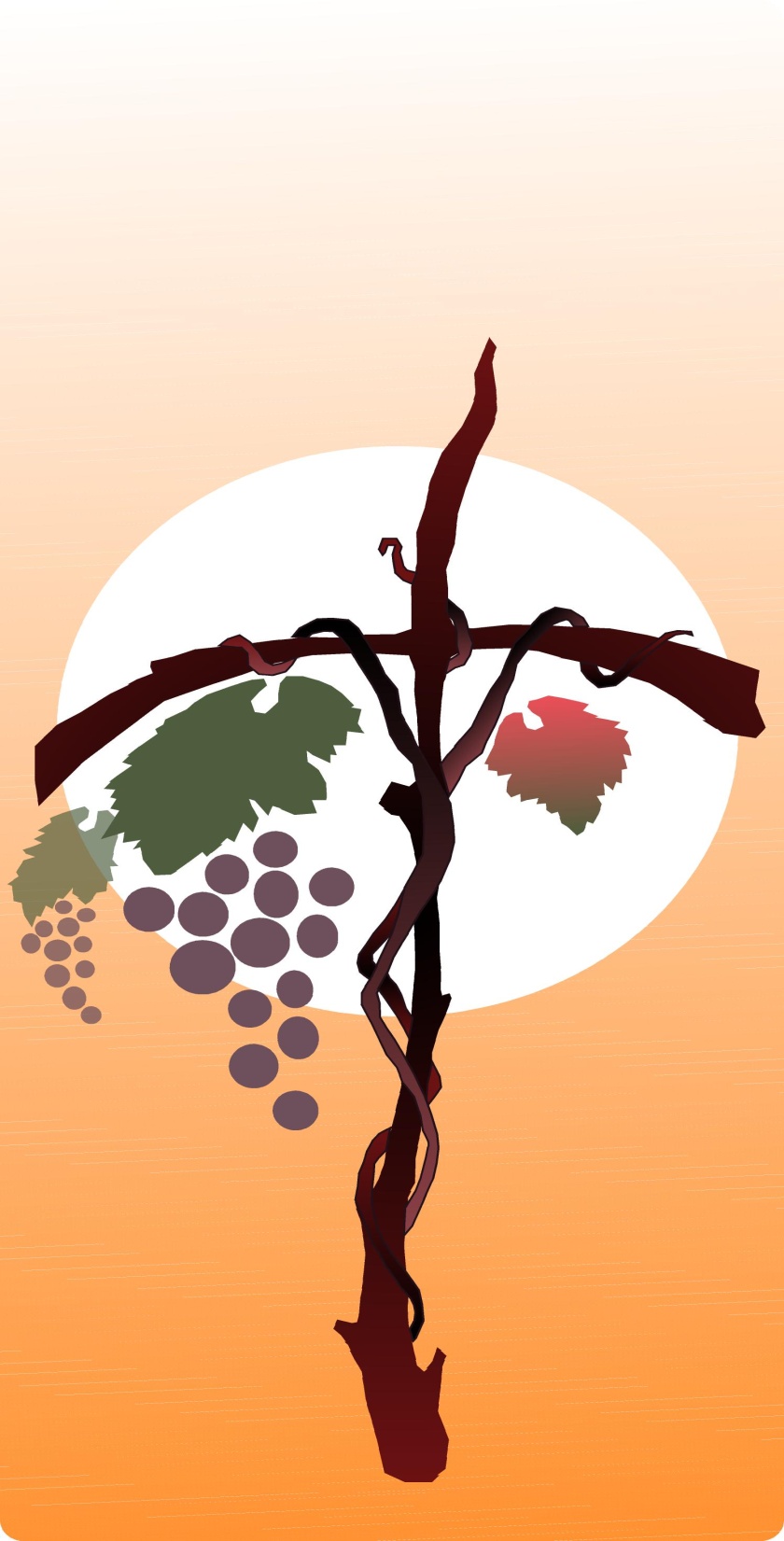 Dalla vite ai tralciscorre la vitale linfa che ci dona la vita divina,scorre il sangue dell'amore.
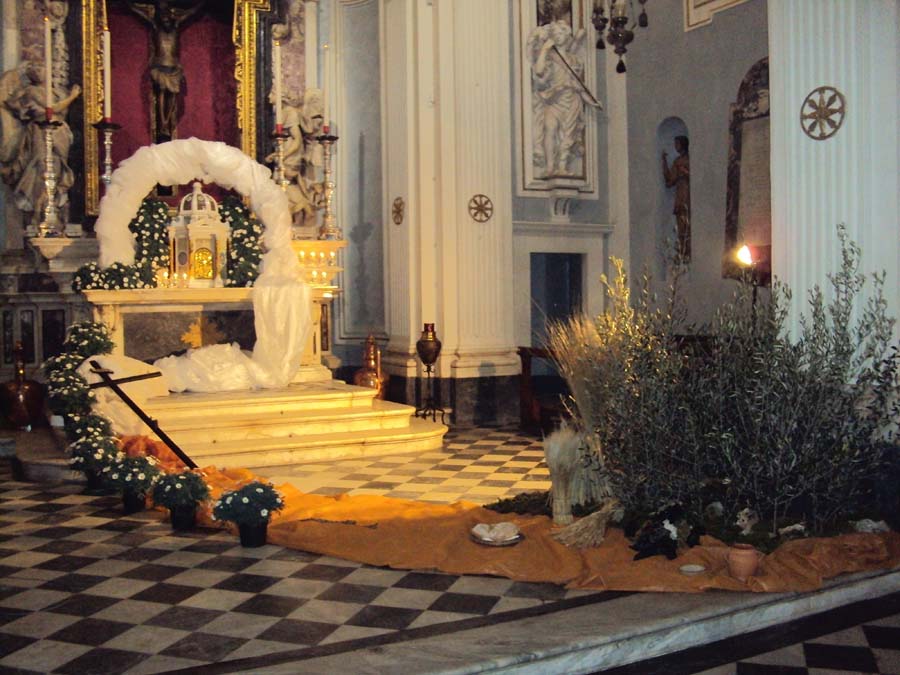 PANE DELLA VITA,
SANGUE DI SALVEZZA,
VERO CORPO, VERA BEVANDA
CIBO DI GRAZIA PER IL MONDO.
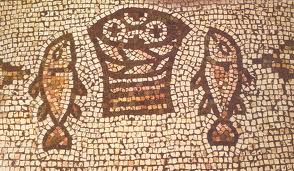 Dio onnipotente, il pegno di salvezza ricevuto in questi misteri ci conduca alla vita eterna. Per Cristo nostro Signore.  	                             
Amen.
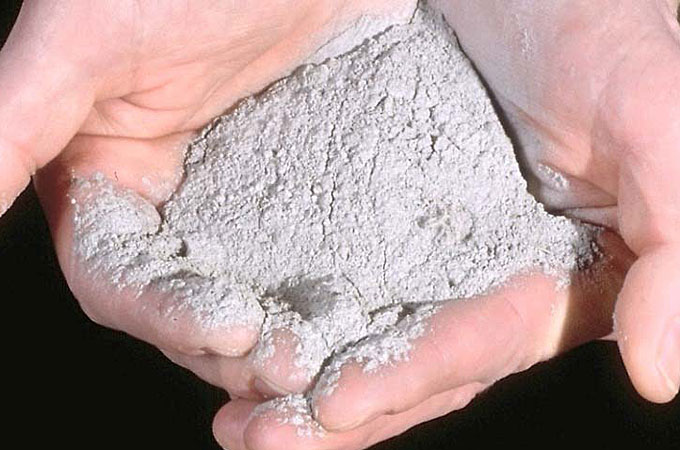 MERCOLEDI’ DELLE CENERI
Giorno di
penitenza
digiuno
astinenza dalla carni
Ore 17.30 Messa pontificale
e imposizione delle Ceneri
Il Signore sia con voi.
E con il tuo spirito. 

Vi benedica Dio onnipotente 
Padre e Figlio e Spirito Santo.		
Amen. 

Nel nome del Signore: andate in pace.
Rendiamo grazie a Dio.
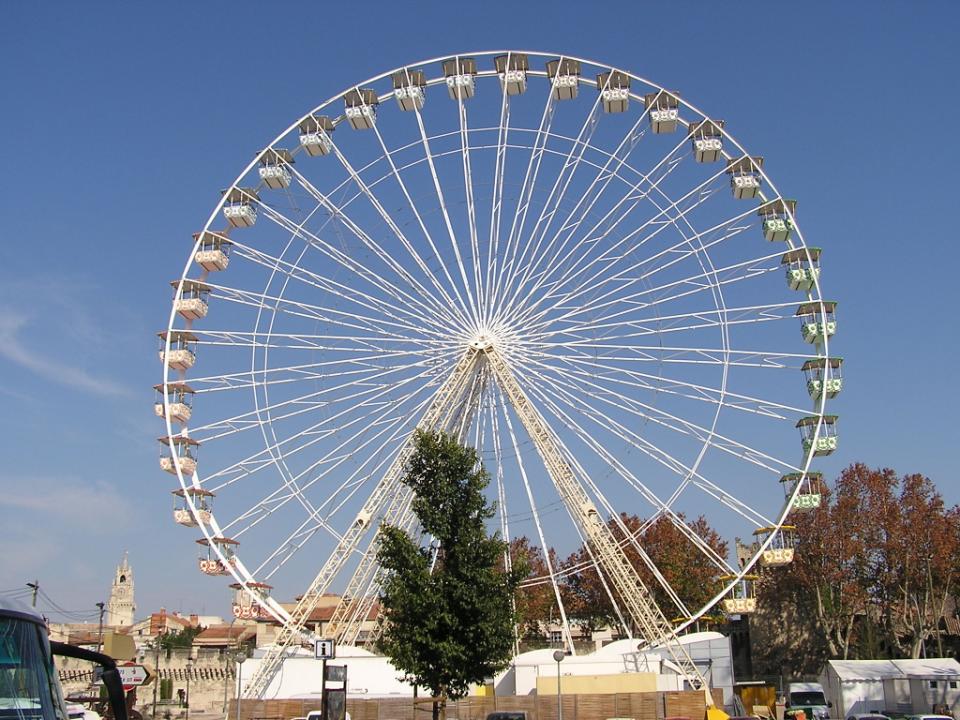 Ciao a tutti

e

Buona Domenica
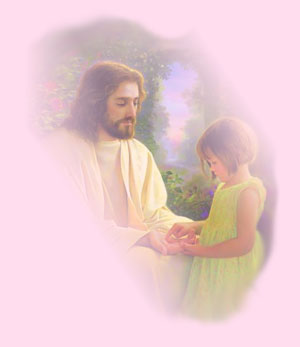 NON
SO
PROPRIO
COME
FAR
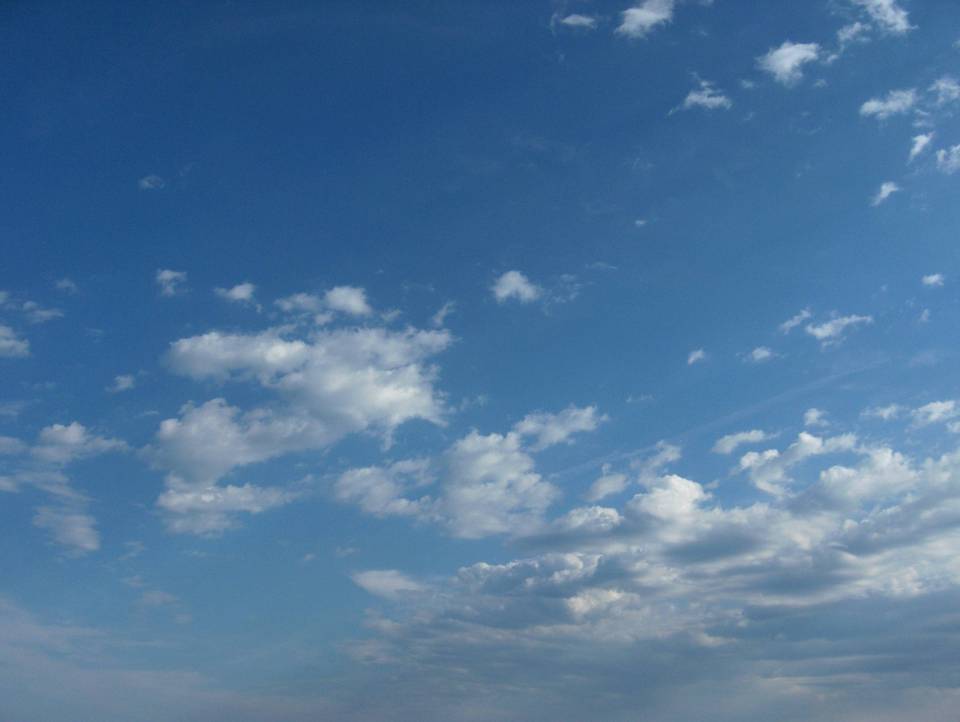 Non so proprio come far 
per ringraziare il mio Signor; 
mi ha dato i cieli da guardar 
e tanta gioia dentro il cuor.
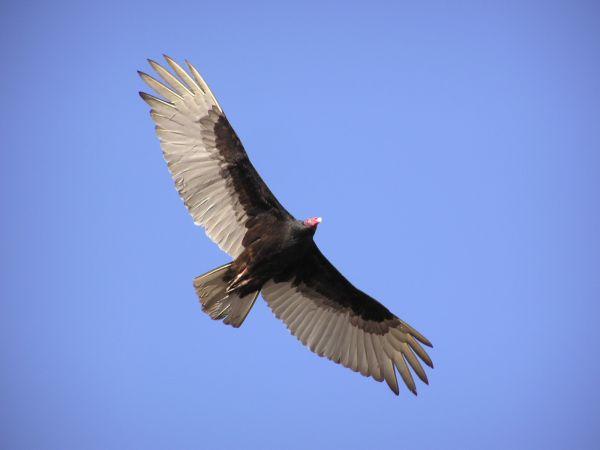 Lui ci ha dato i cieli da guardar,
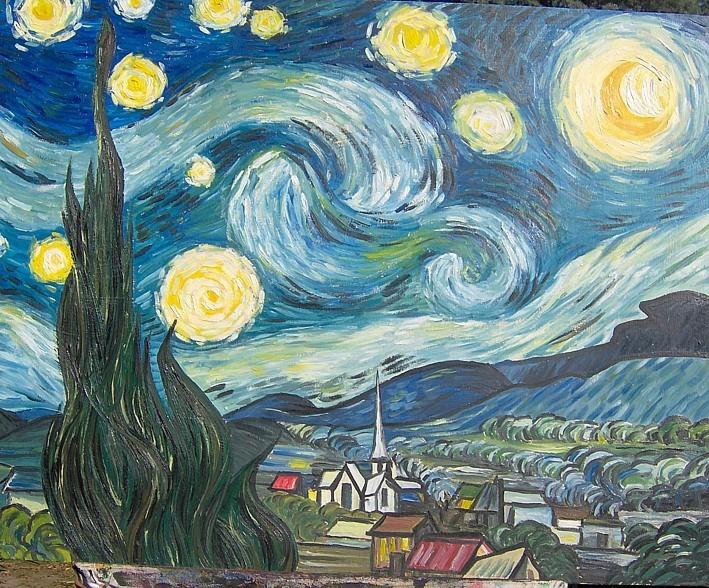 lui ci ha dato la bocca per cantar,
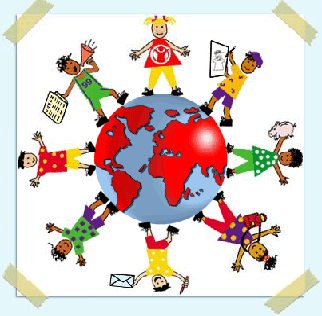 lui ci ha dato il mondo per amar,
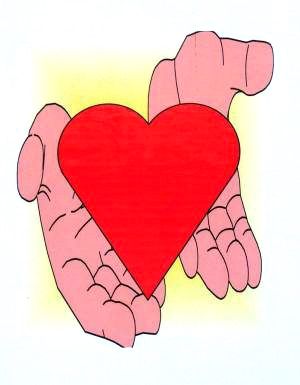 e tanta gioia dentro il cuor e tanta gioia dentro il cuor.